Webinar 18/4
Ny brukeradministrasjon
Samme løsning
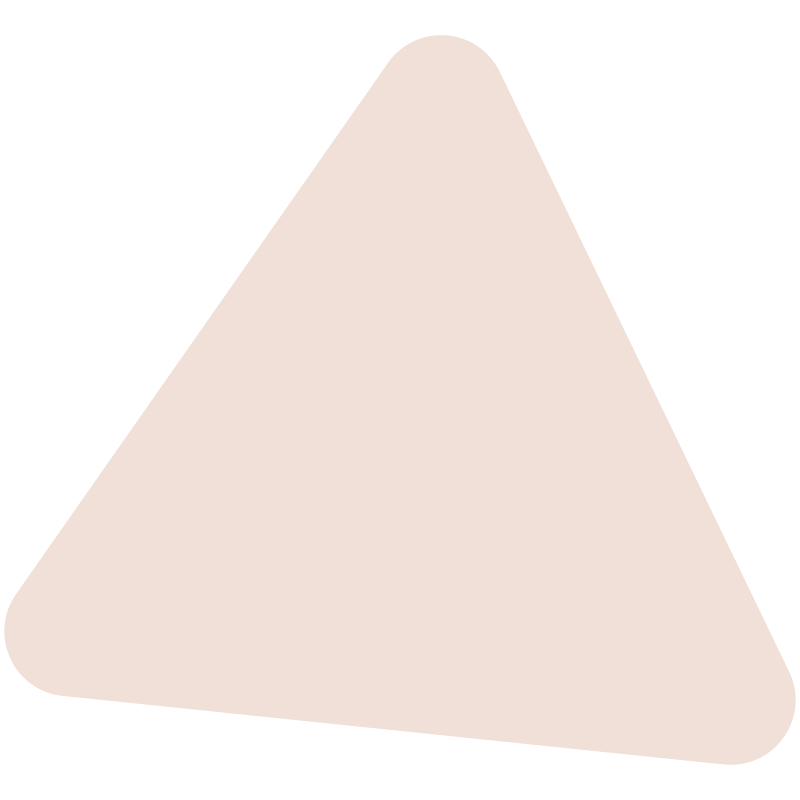 Etter webinaret vil dere få
Tilsendt en videoopptakk av webinaret, så dere kan se det igjen
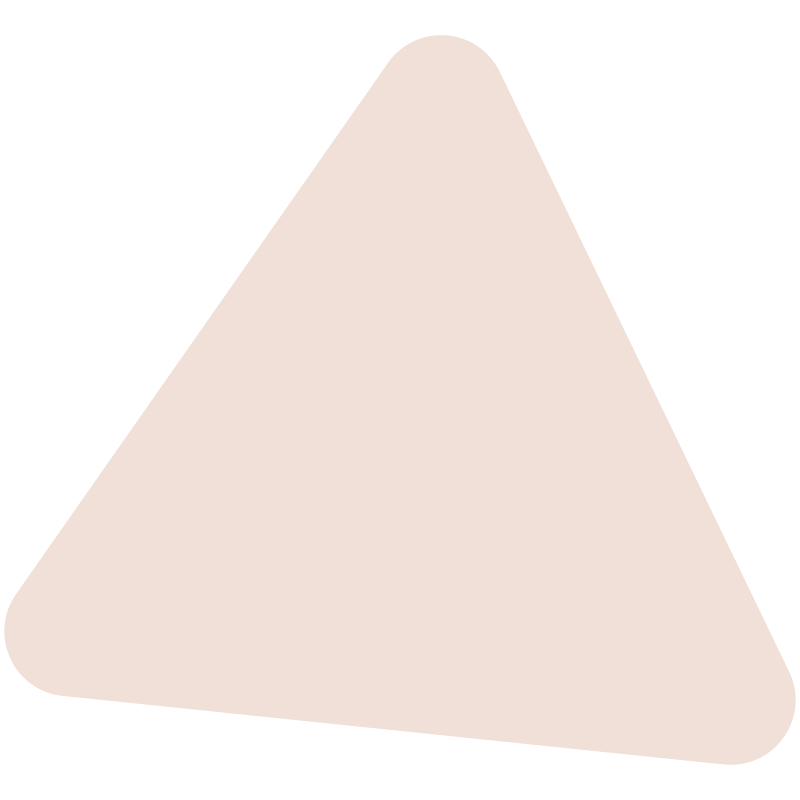 Mulighet for å laste ned presentasjonen
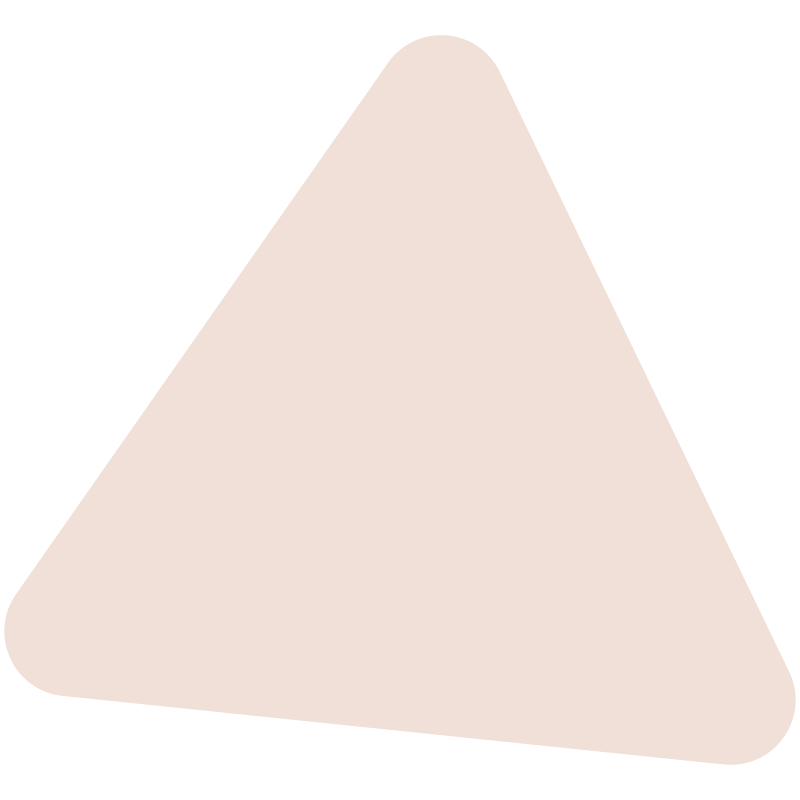 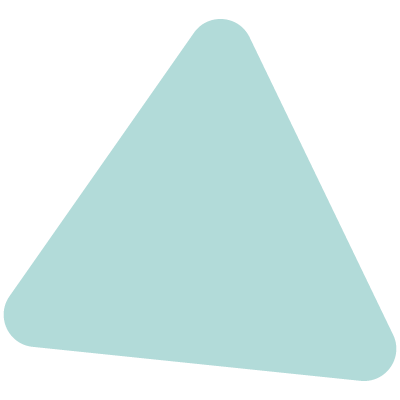 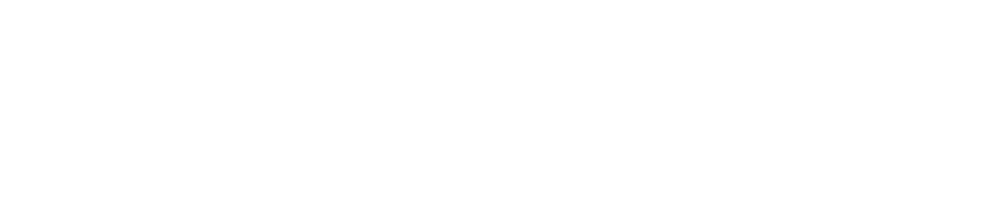 Agenda
Hovedårsaker bag den nye endringen

Endringer for møtedeltakeren 

Opprettelsesprosessen for nye møtedeltakere 

Administrasjon av brukere
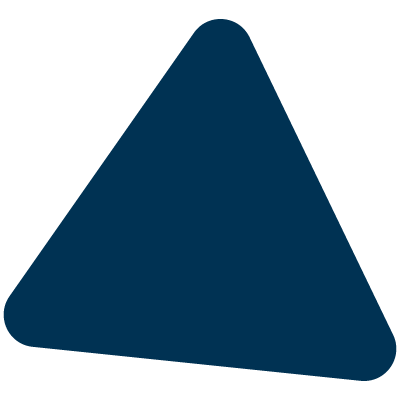 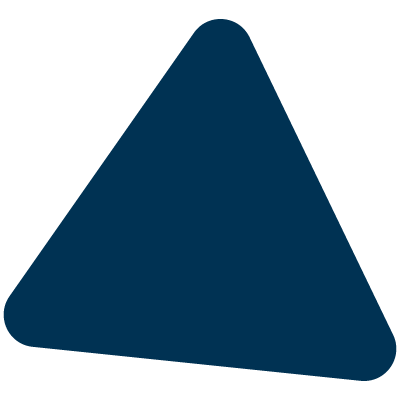 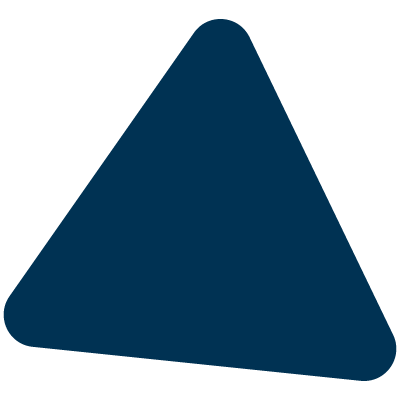 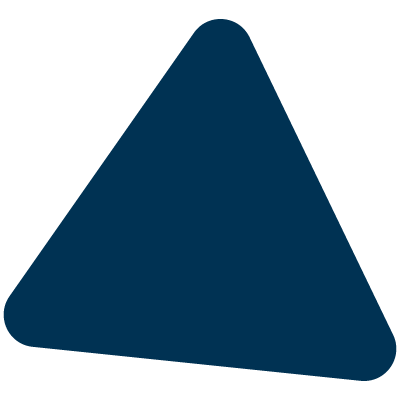 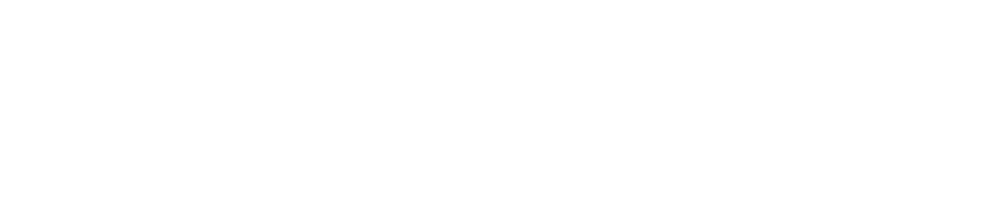 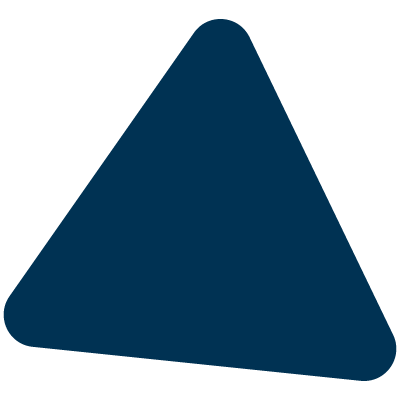 Hvorfor gjennomfører vi denne oppdateringen?
Sammenheng
Kundens behov
Fremtiden
Det blir skapt mer sammenheng mellom våre ulike løsninger
Ved å endre til det nye brukeradministrasjonen vil vi kunne støtte flere innloggingsalternativer på deres behov
Ved å gjøre endringen vil vores dyktige utviklere også fremtidssikre koden, som selve løsningen er bygget på, noe som skaper fremtidig stabilitet
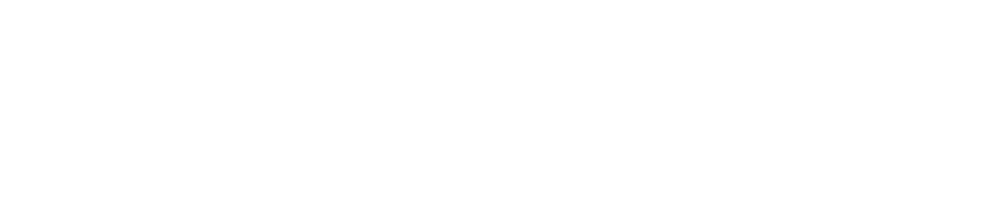 [Speaker Notes: Charlotte]
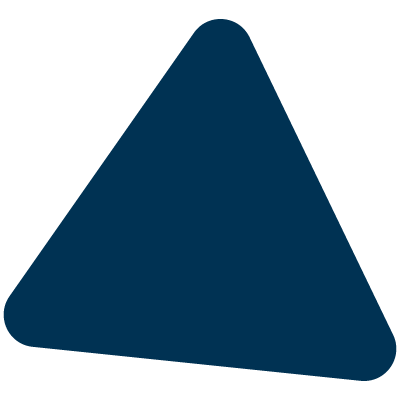 Innlogging for møtedeltakere
Med eller uden AD
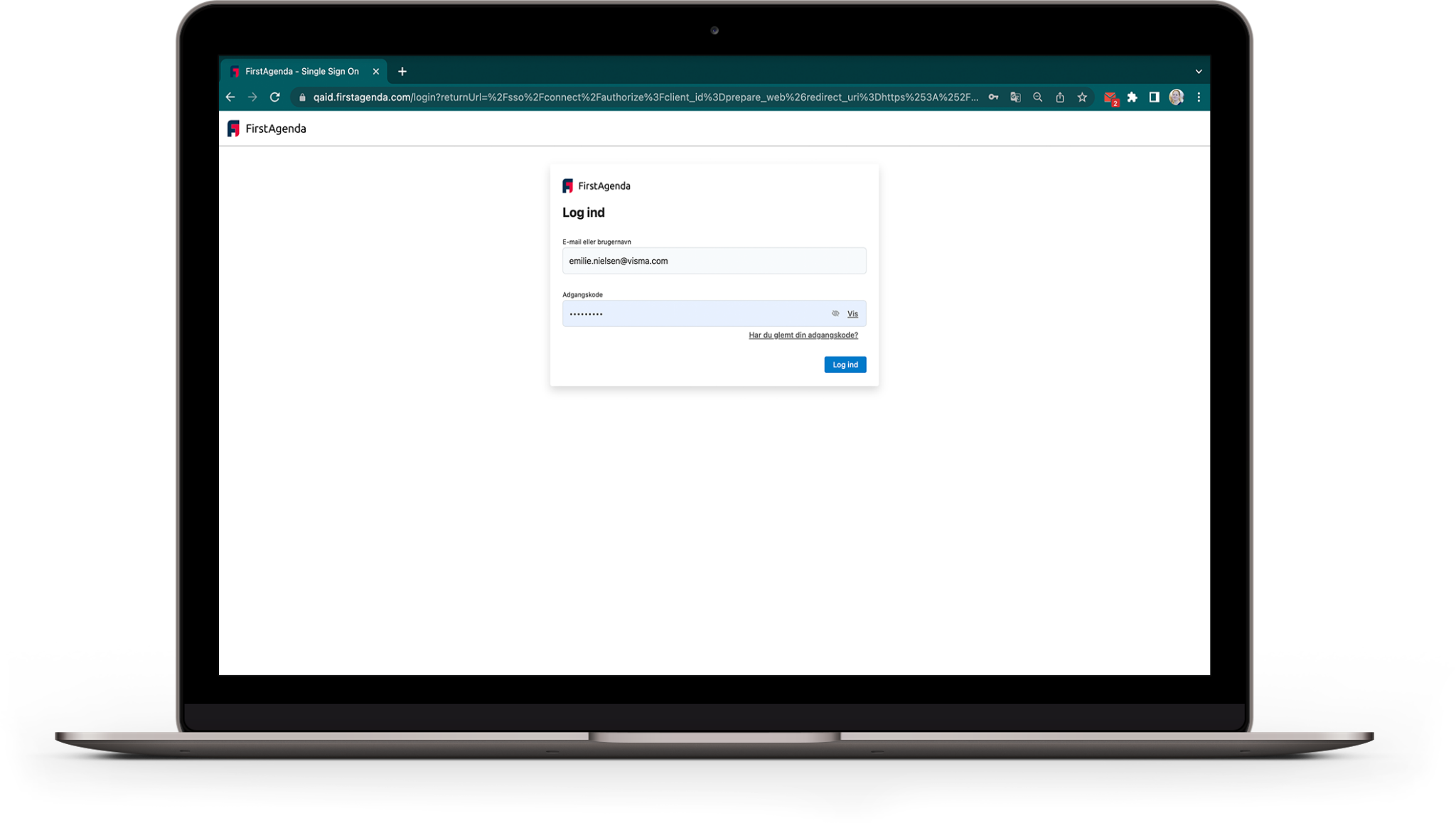 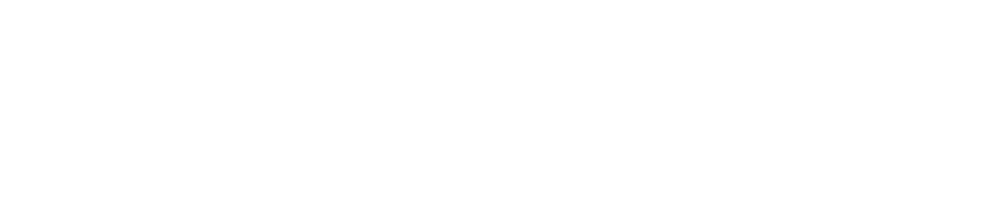 Innlogging for møtedeltakere
Samme innlogging for Prepare og Live
Dere logger fortsatt inn på web.firstagenda.com eller web.firstagenda.eu
Dere logger fortsatt inn på app.agendalive.no
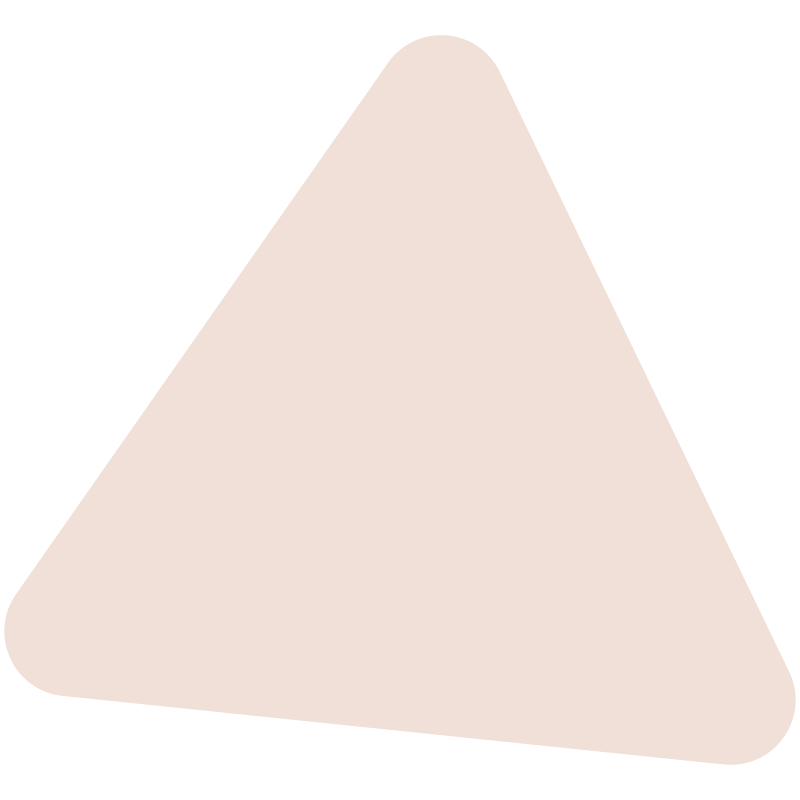 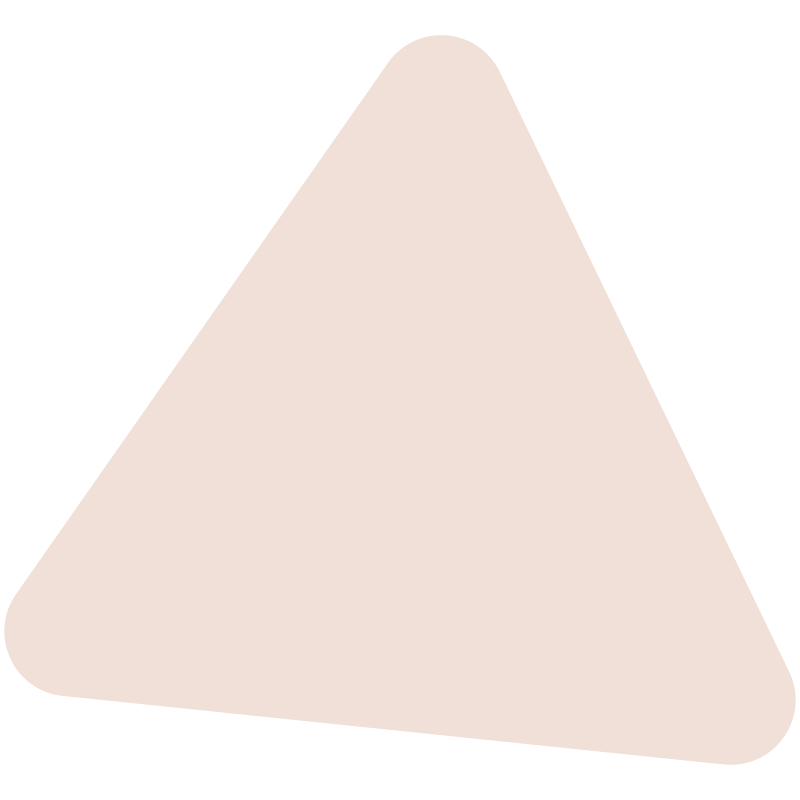 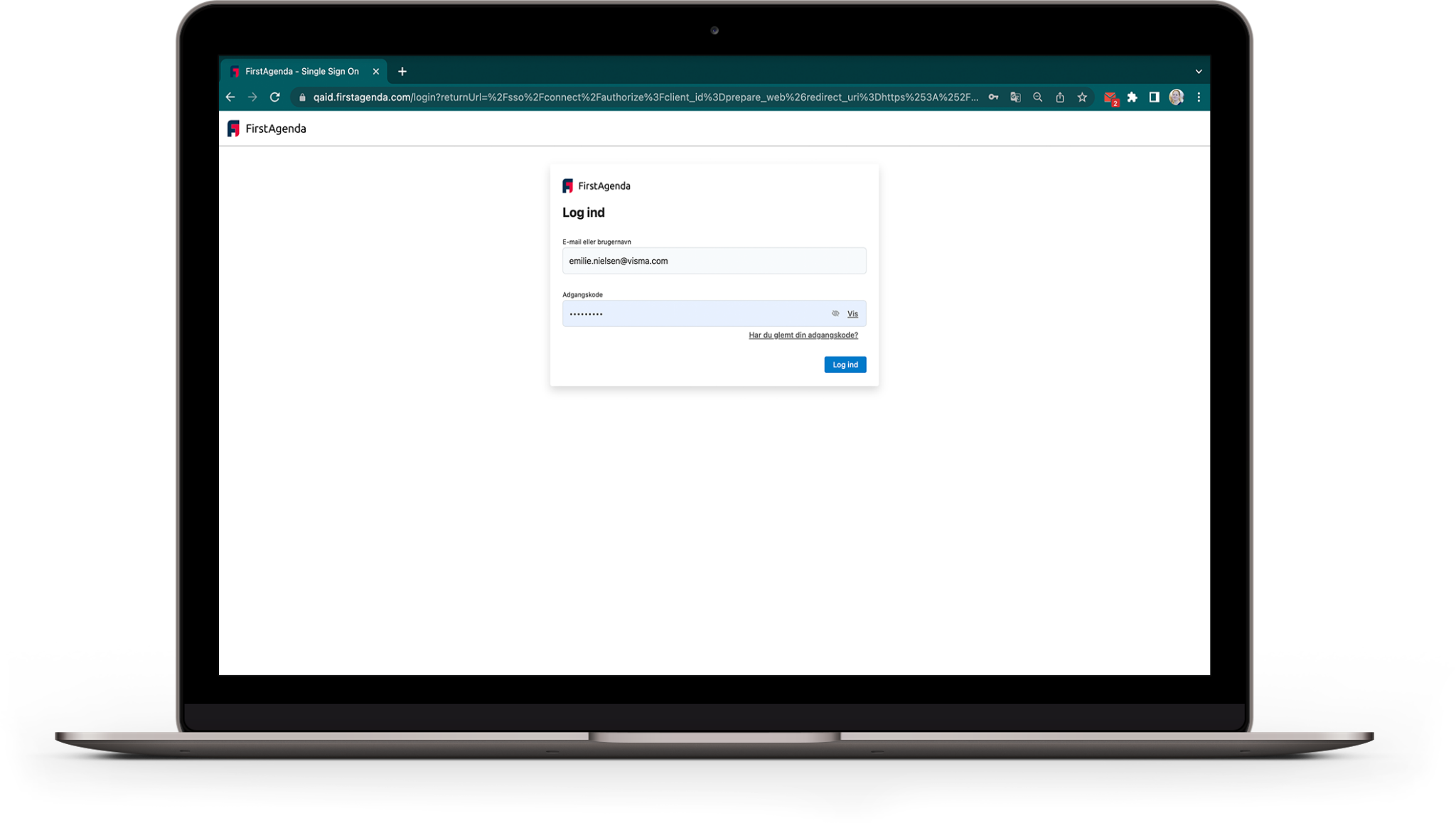 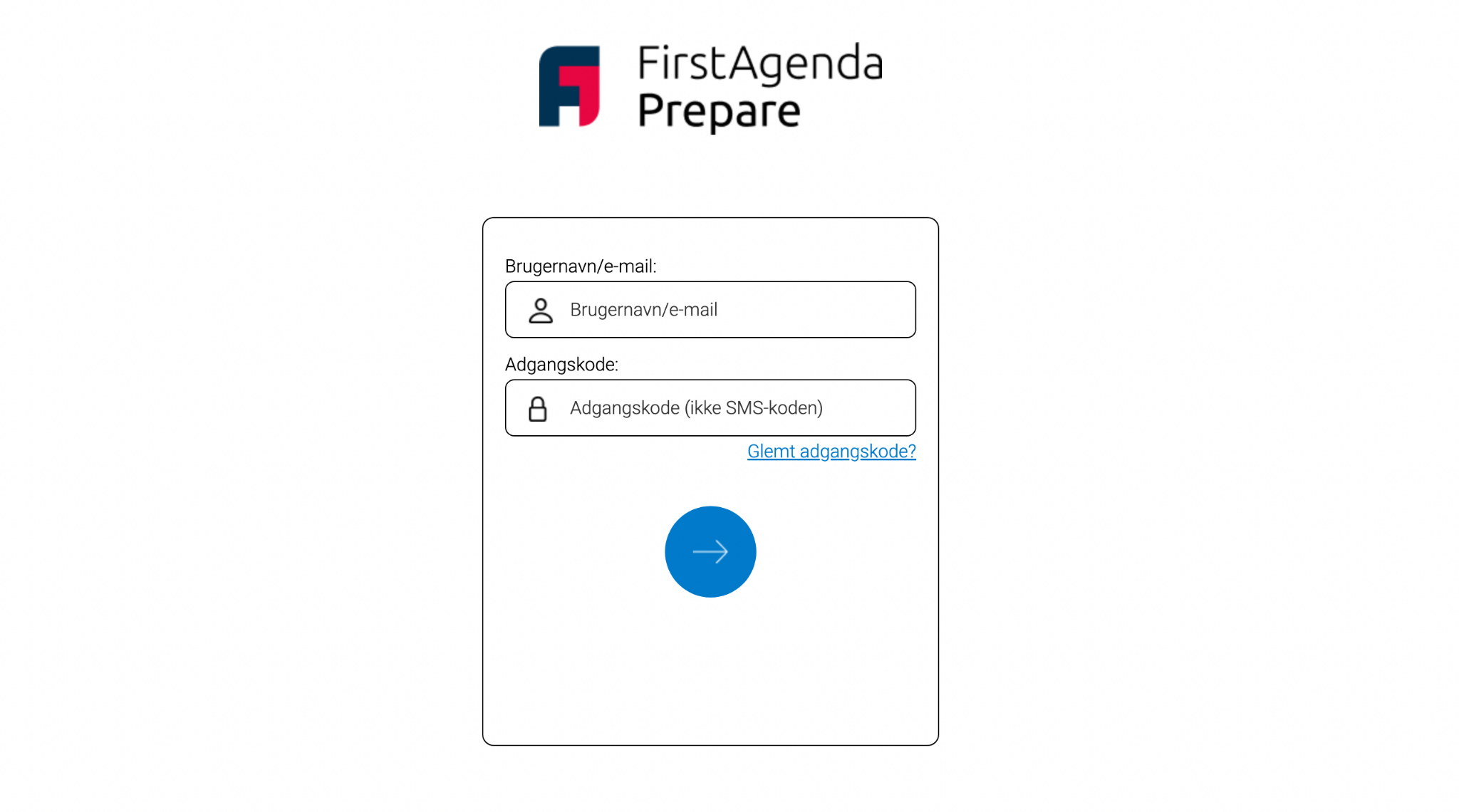 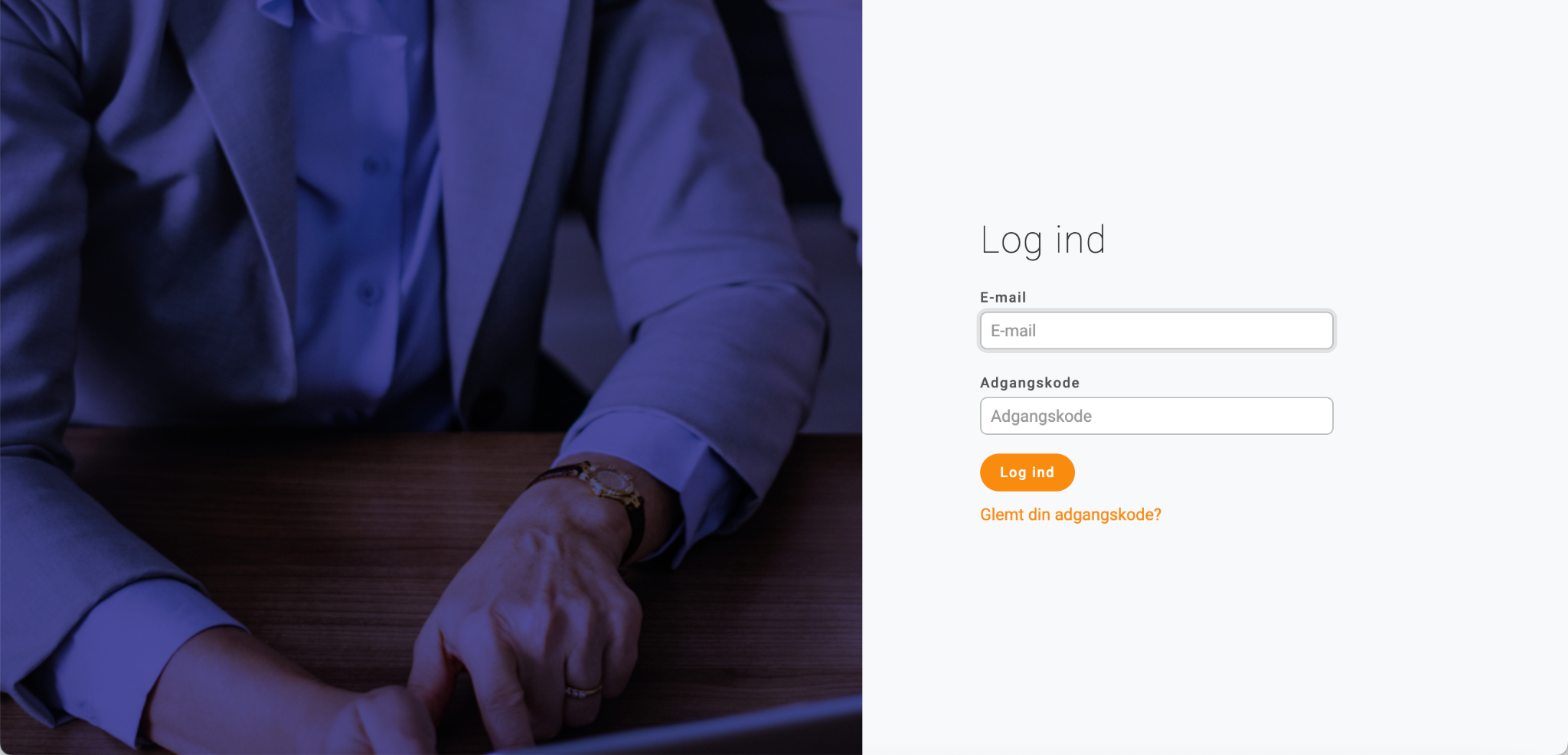 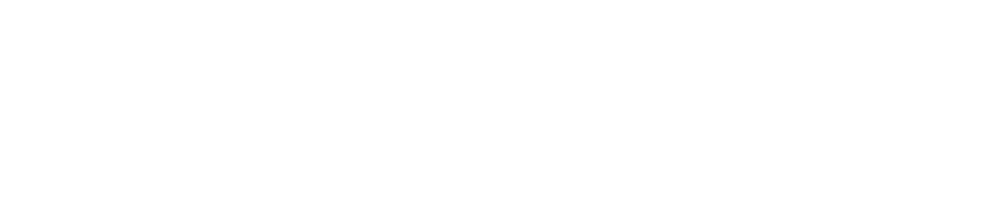 Innlogging for møtedeltakere
Med og uten AD
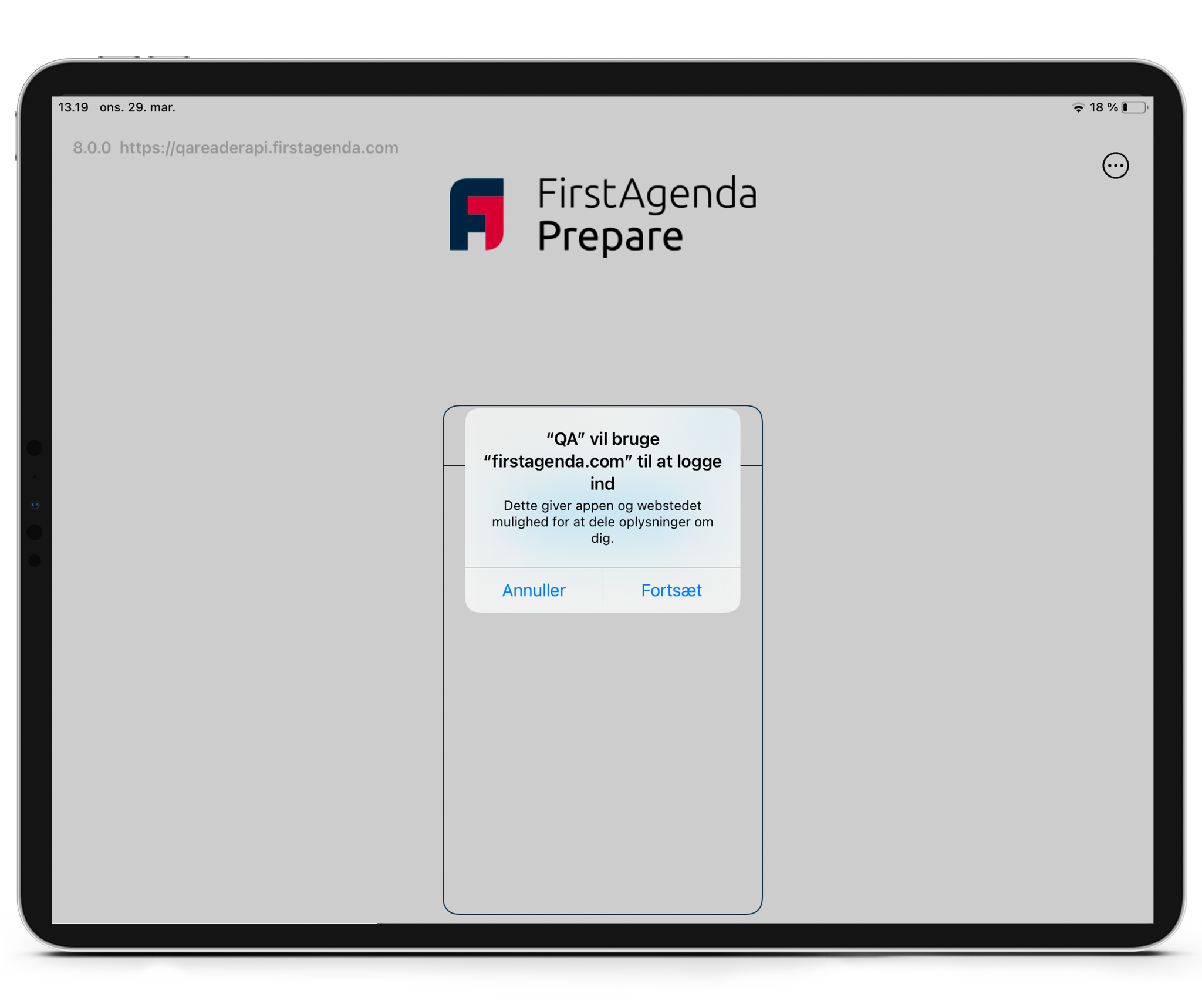 Man logger fortsatt ind i appen 
Deretter vil man få en liten ekstra notifikasjon, hvor man må godkjende innlogging
Samme godkjennningsnotifikasjon vil dukke opp, når man bytter organisasjon, eller når man bytter over til Live
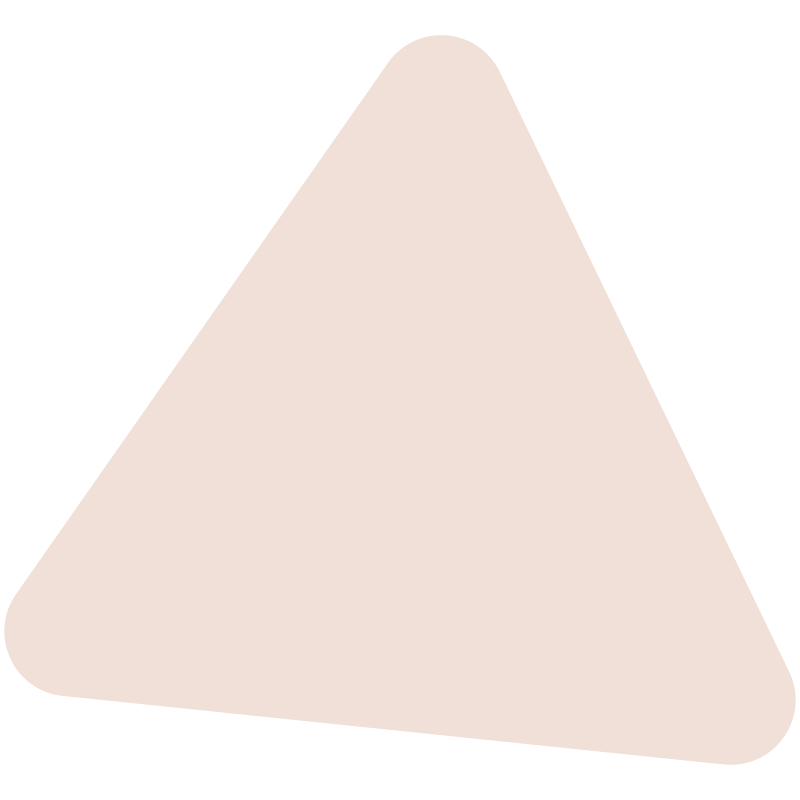 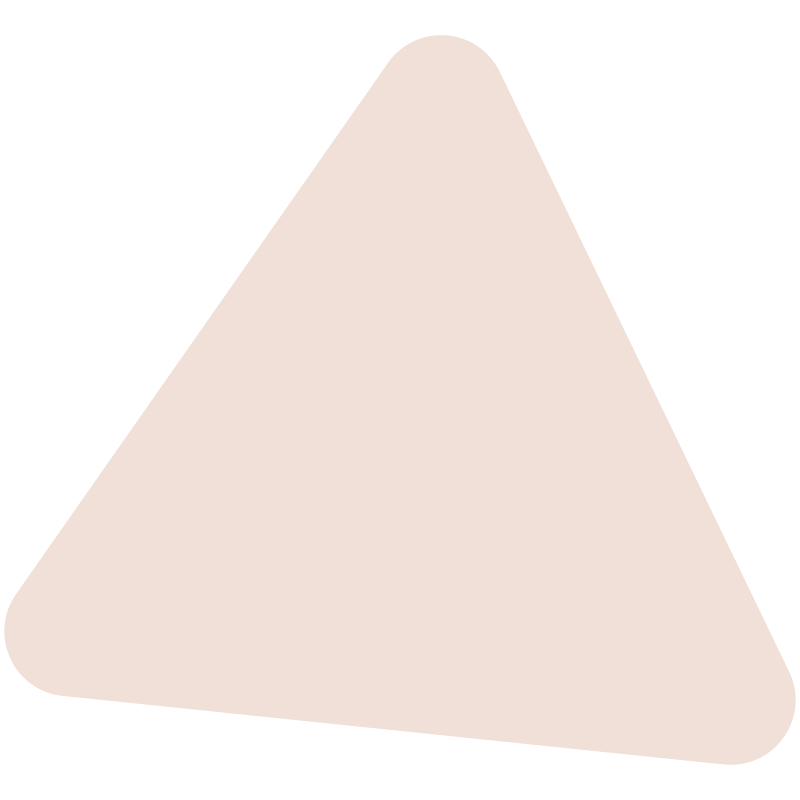 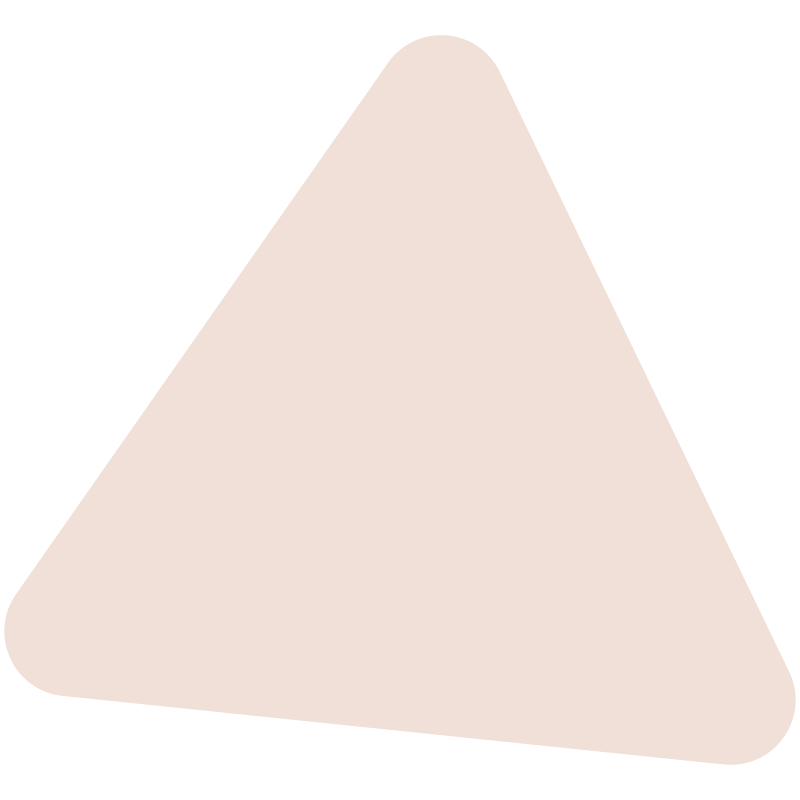 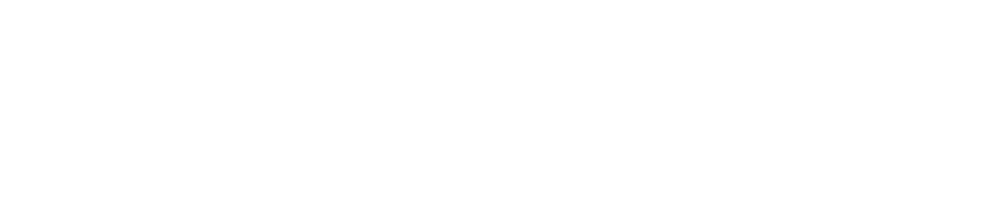 Innlogging for møtedeltakere
Med AD
Unntatt AD
Brukere som er unntatt AD, kan nå bruke sin AD-mail som brukernavn.
Når de taster inn AD-mailen som brukernavn, må de oppgi et selvvalgt passord
Passordet vil forsvinne etter at AD-mailen er oppgitt, og brukeren vil bli logget inn
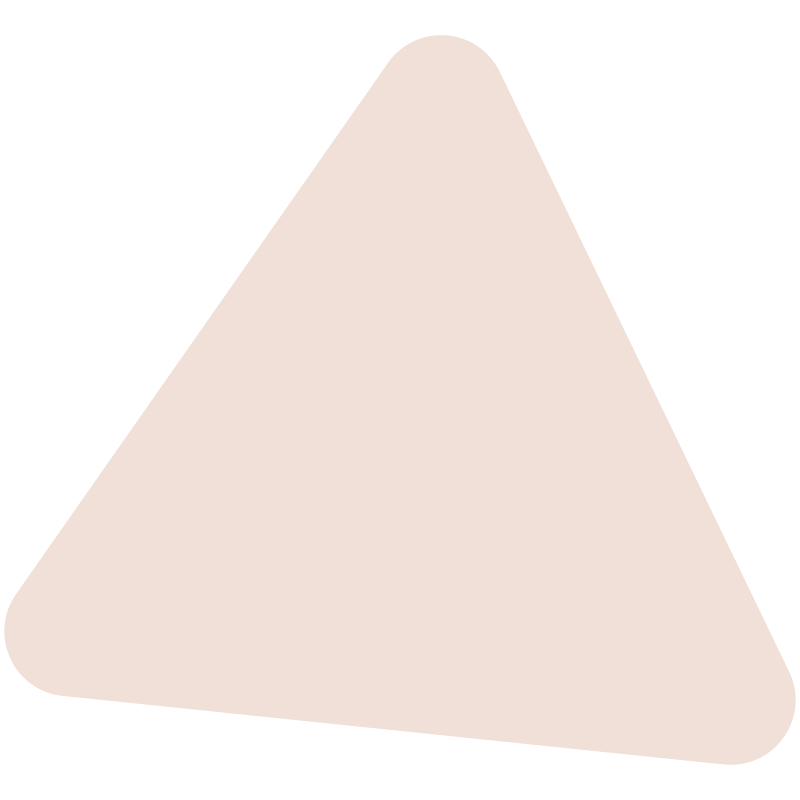 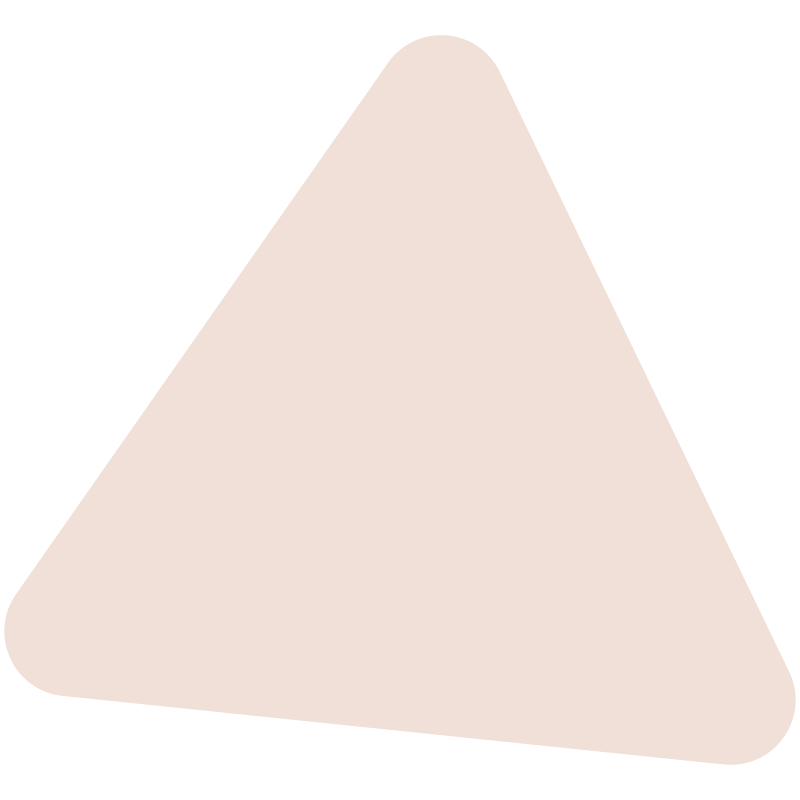 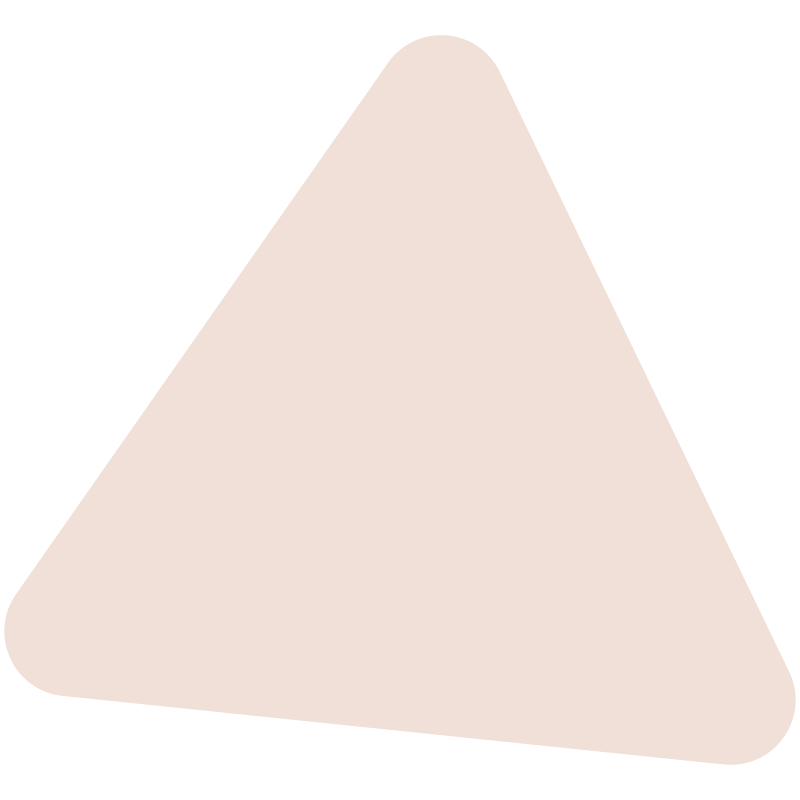 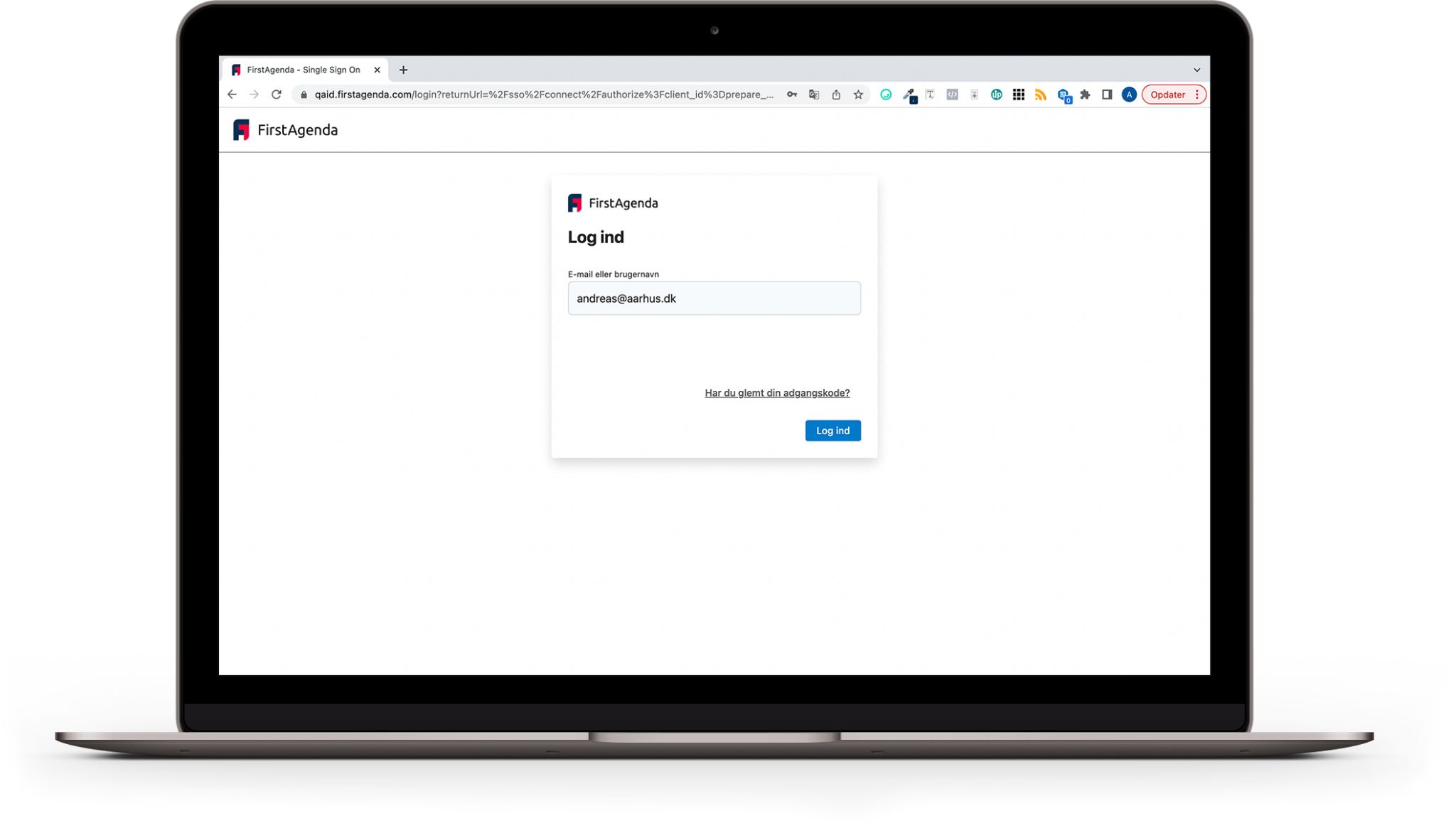 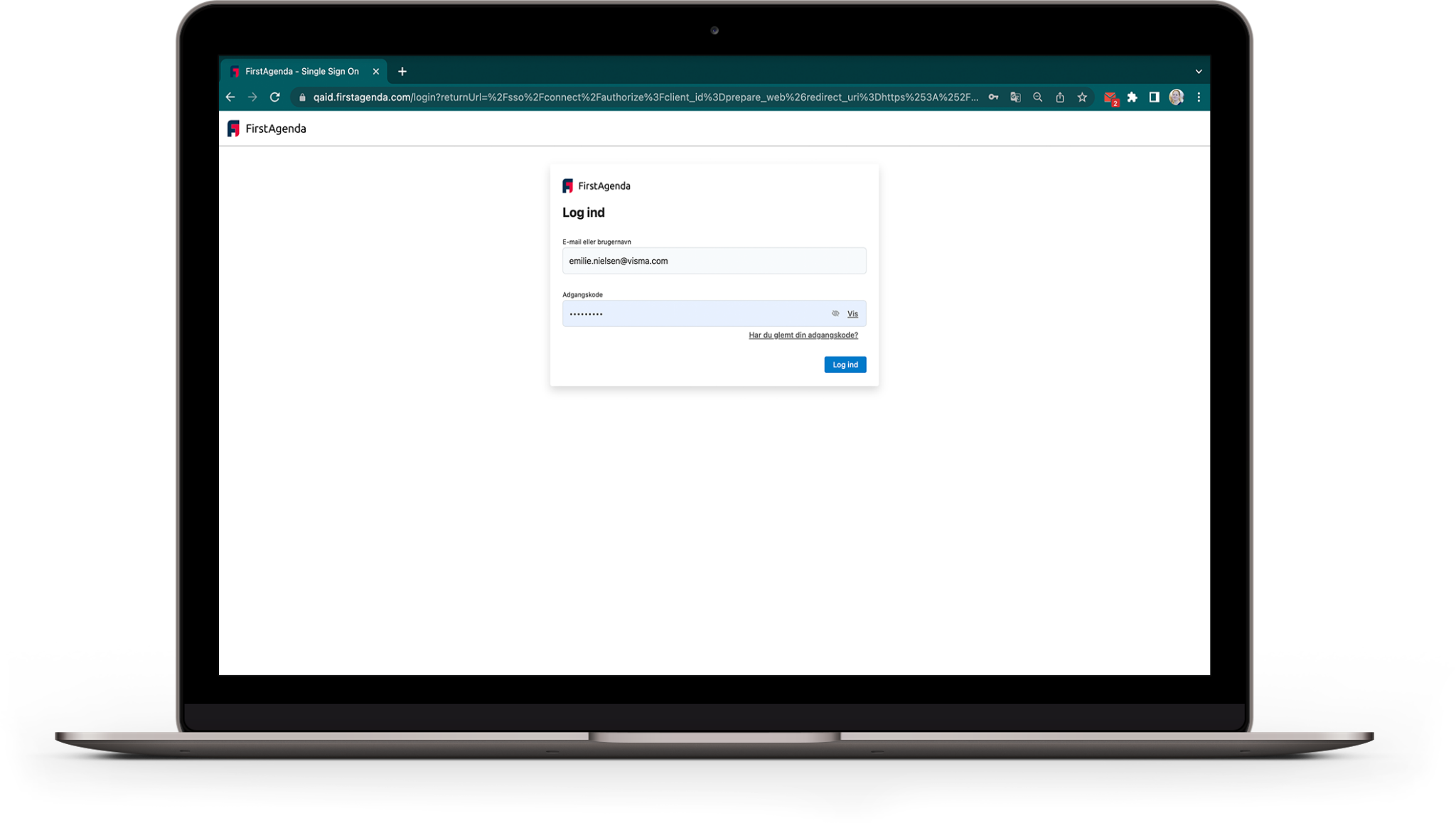 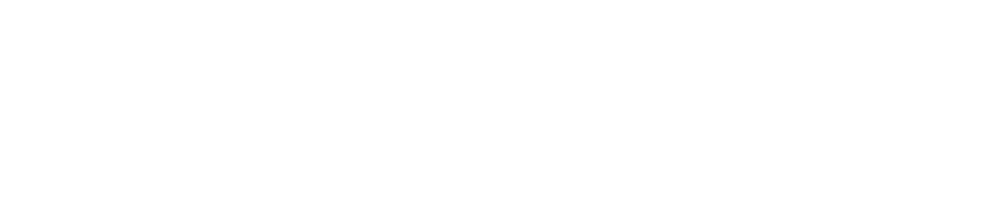 Innlogging for møtedeltakere
Profilinnstillinger
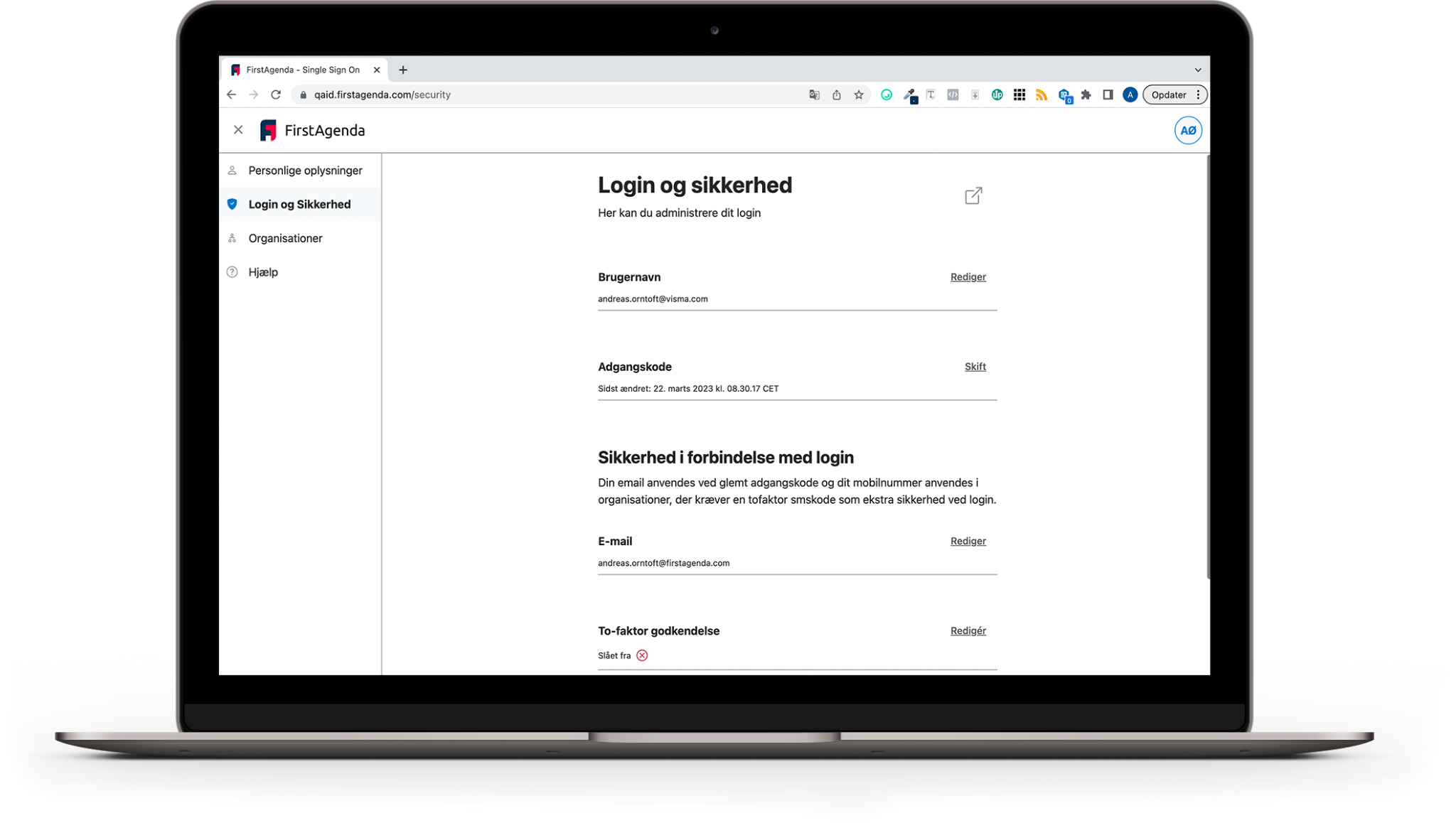 Profilinnstillingene finner du i den nye brukeradministrasjon. Her kan du fortsatt endre de samme tingene
NYTT: Brukeren kan endre sitt brukernavn
NYTT: Brukeren kan aktivere 2-faktor-autentisering på sin egen brukerkonto, slik at det gjelder for alle de organisasjoner som brukeren er medlem av
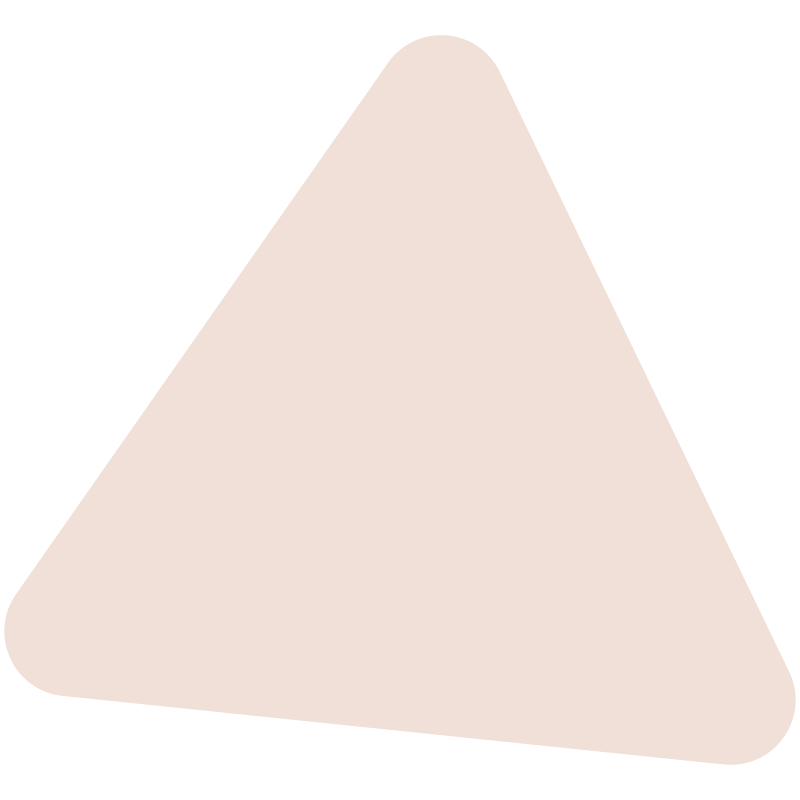 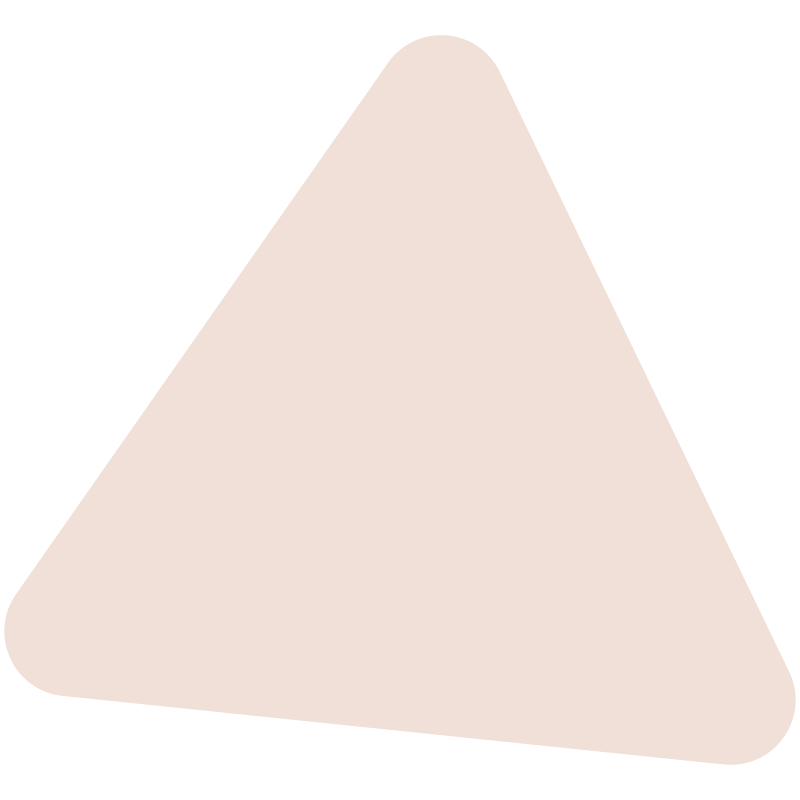 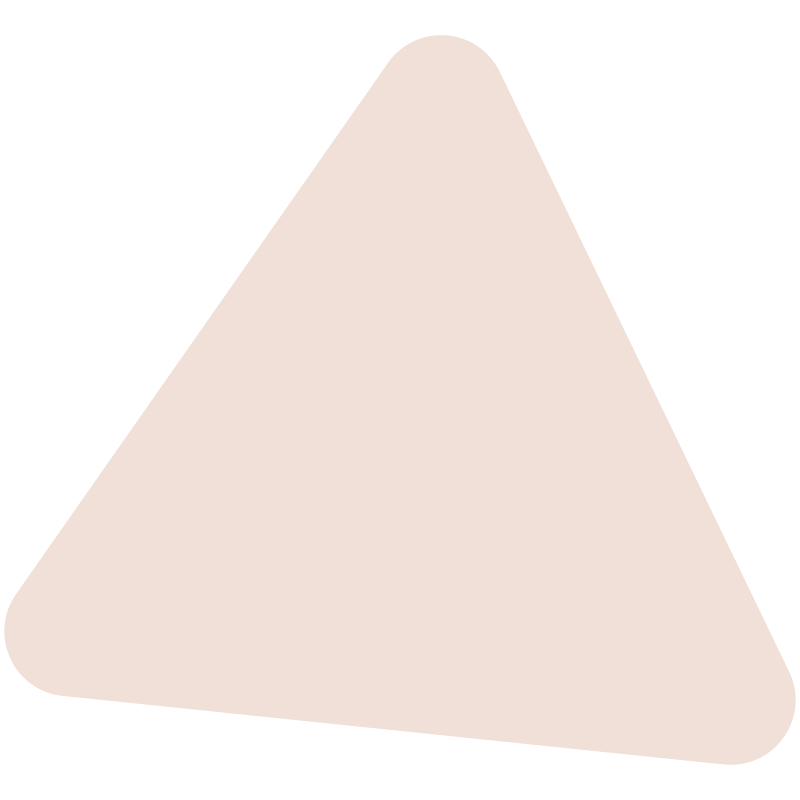 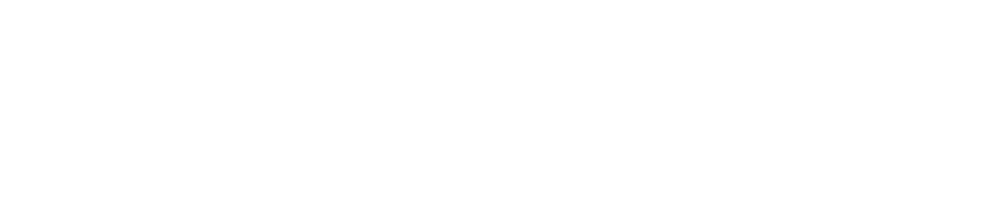 [Speaker Notes: MERK: Lever op til kravene for universell utforming]
Innlogging for møtedeltakere
Profilinnstillinger
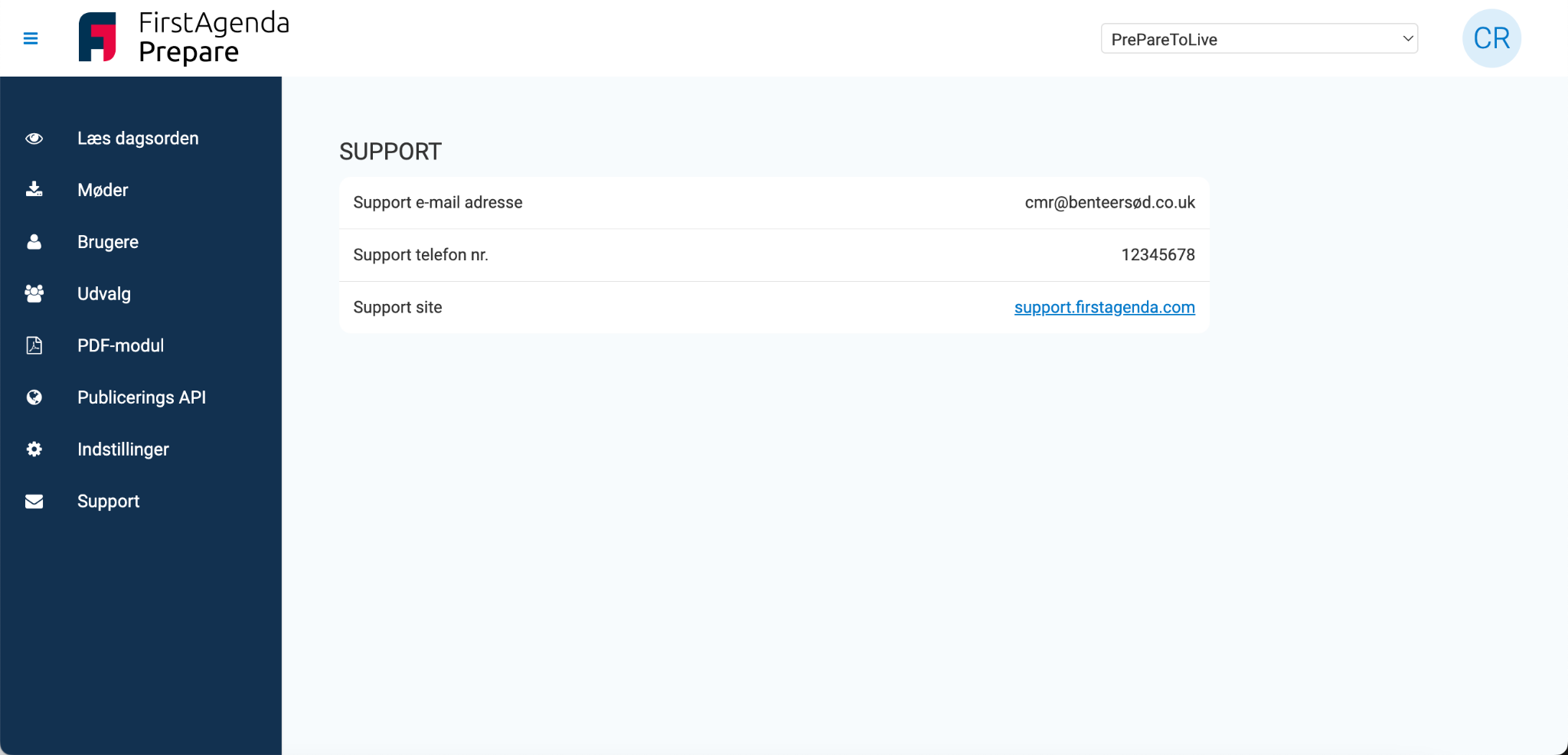 Mulighet for innstilling av epostvarsler
Supportinnstillinger
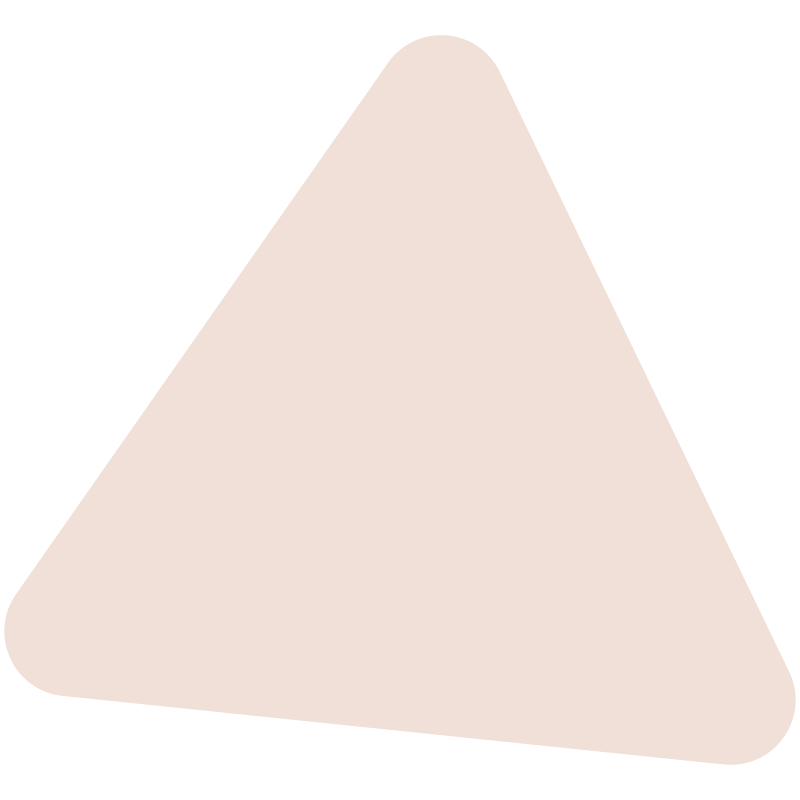 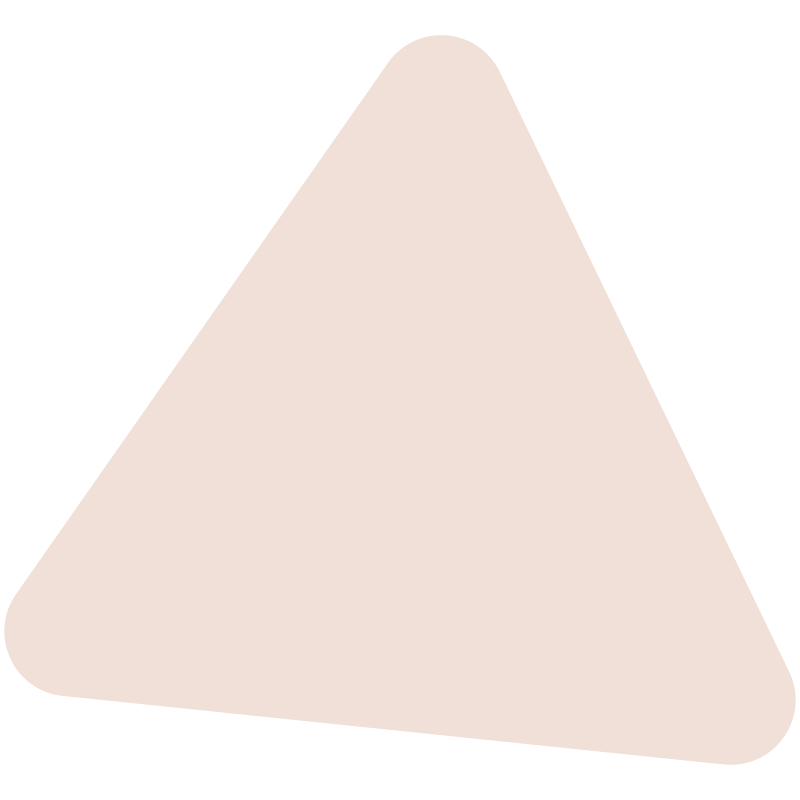 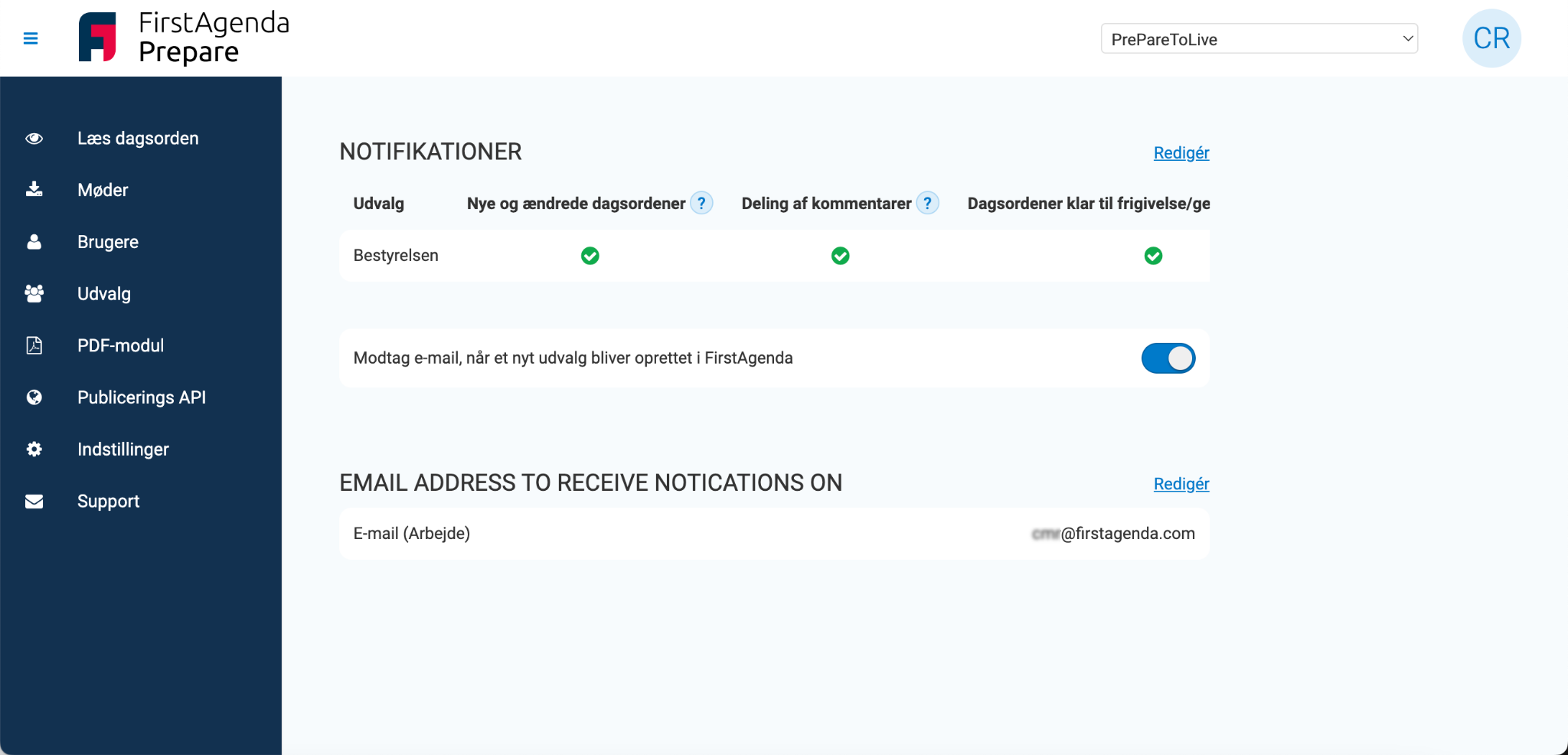 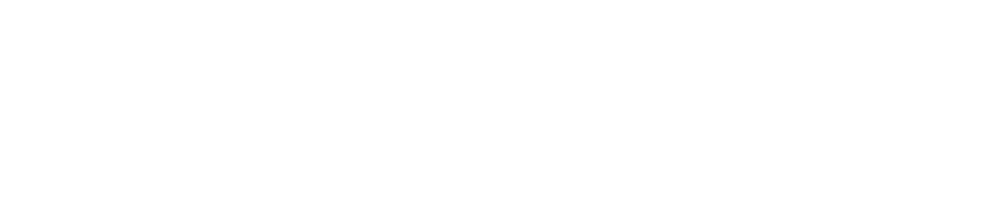 Innlogging for møtedeltakere
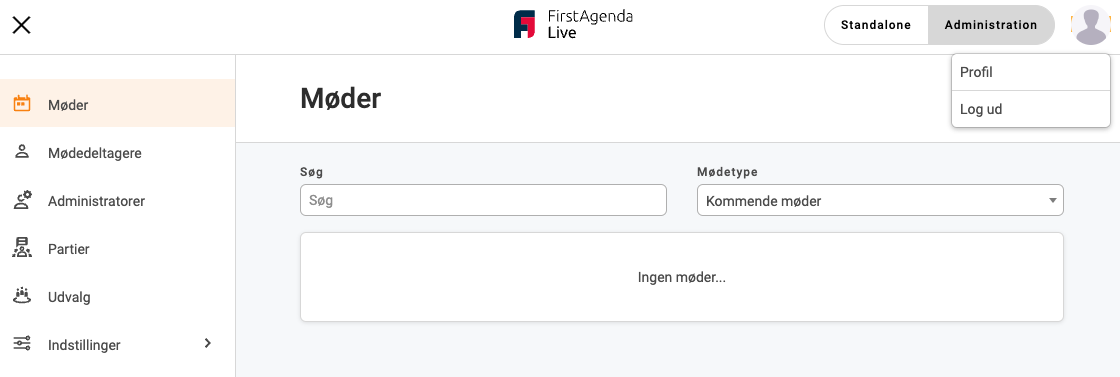 Profilinnstillinger
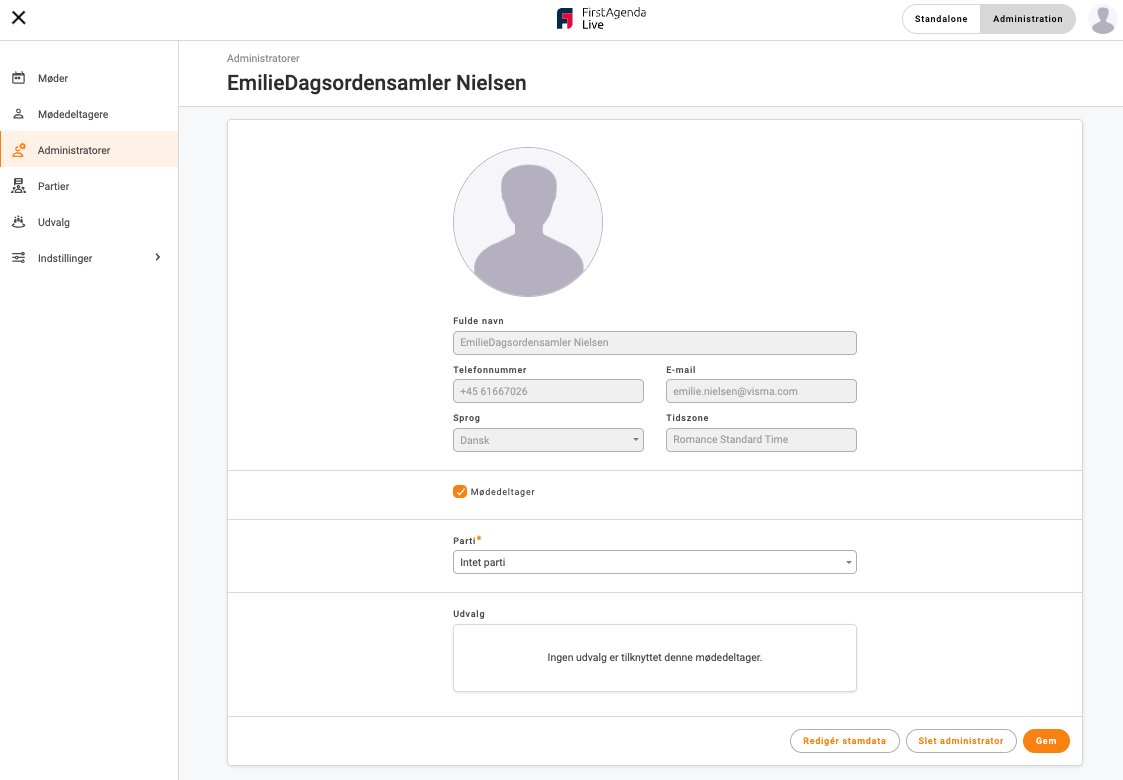 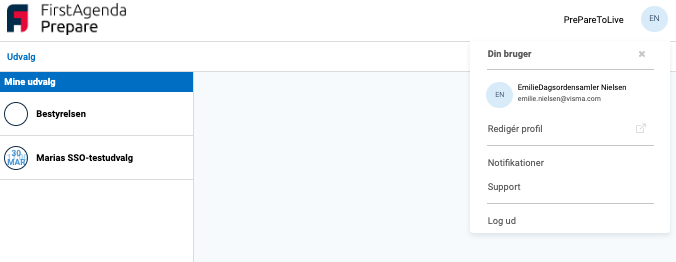 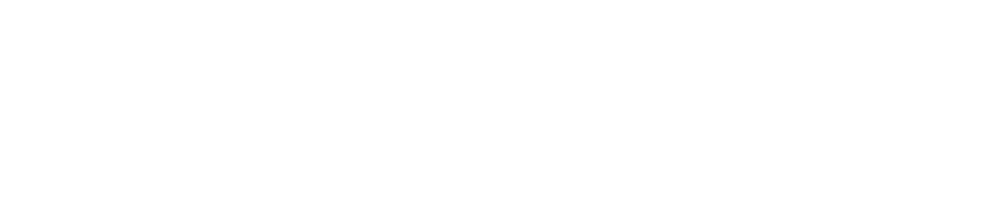 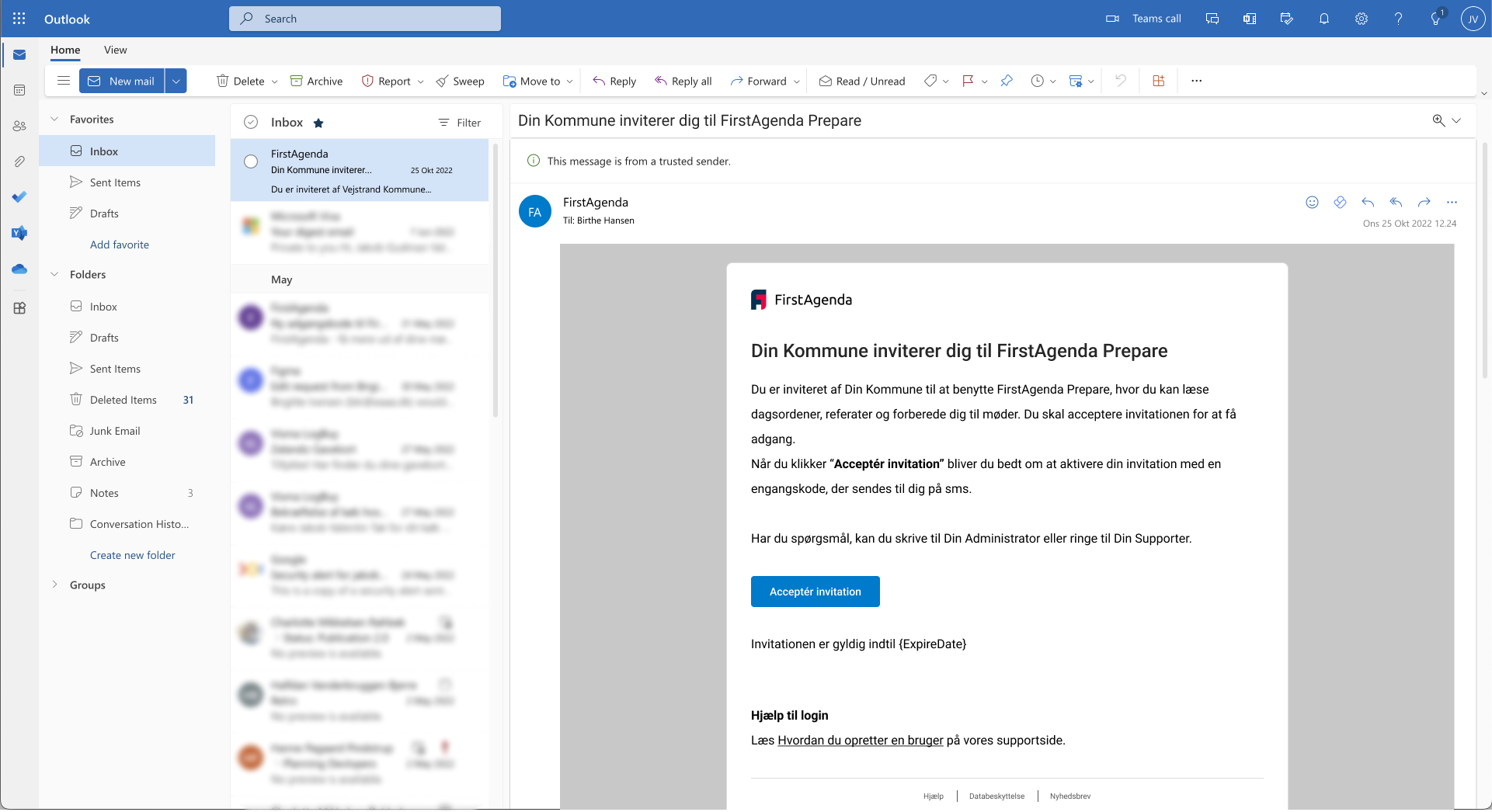 Ny opprettelses
-prosess
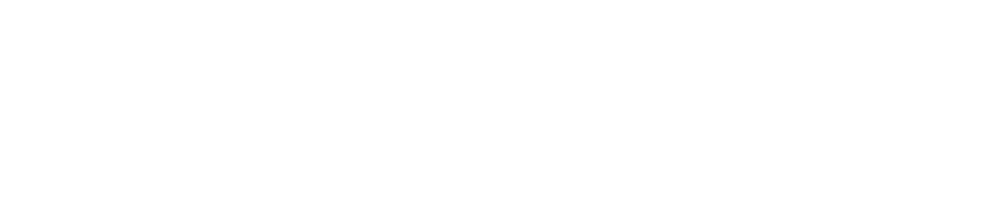 Ny opprettelsesprosess
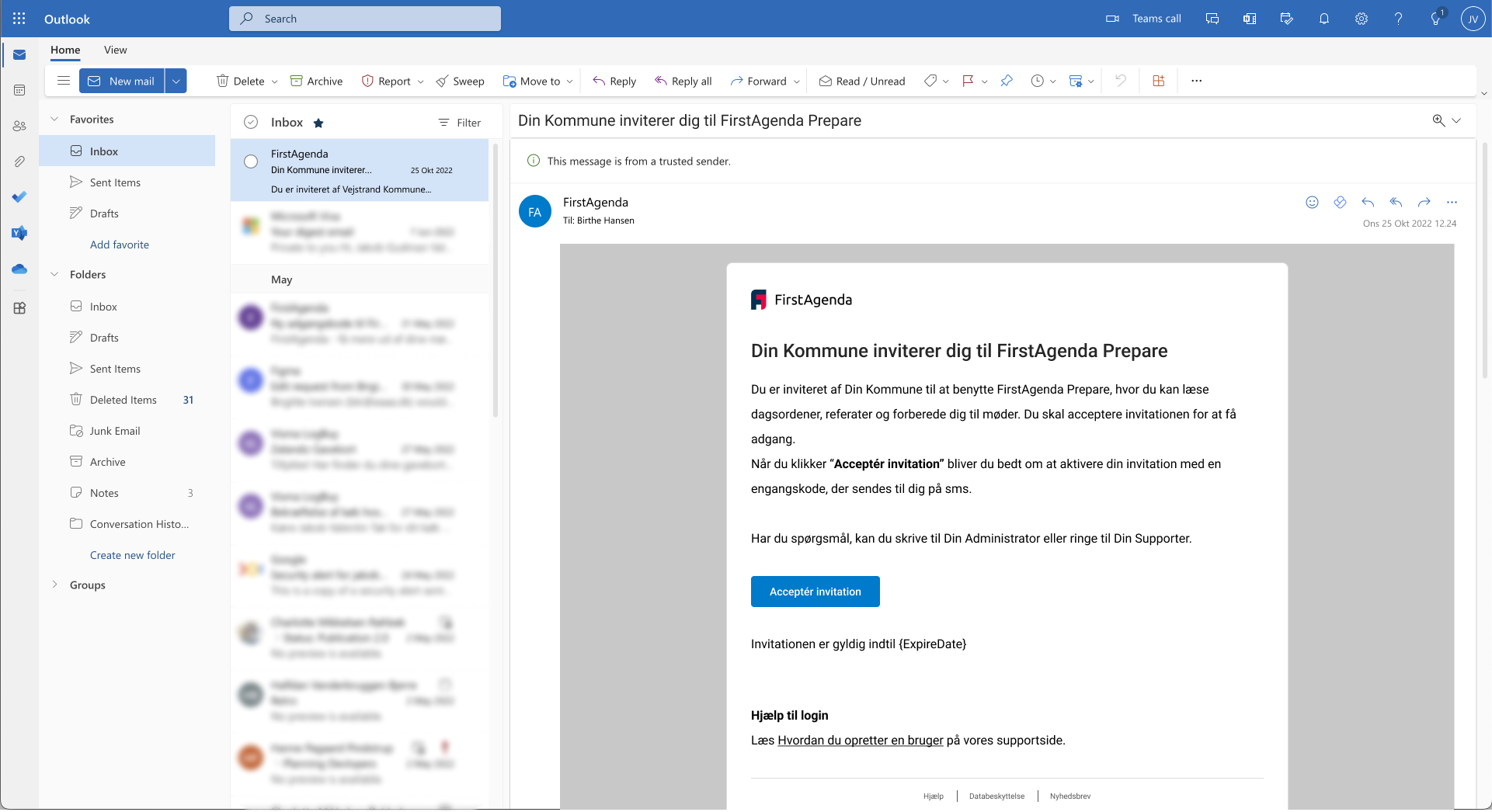 Invitasjons e-post
Samme som før
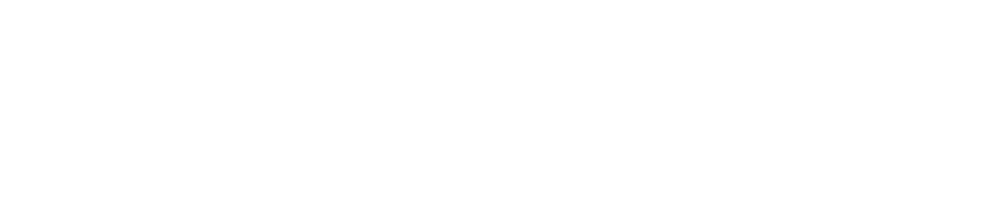 Ny opprettelsesprosess
Engangskode
NYTT: Engangskoden skal skrives først i stedet for sist.
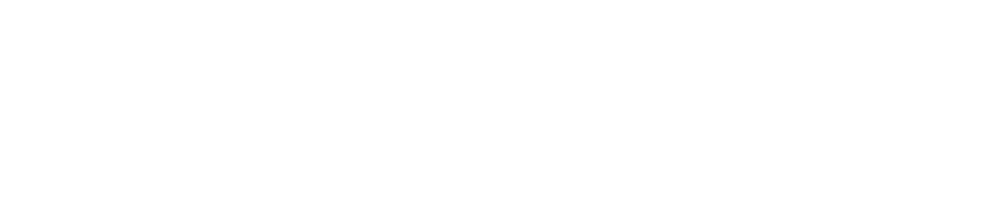 Ny opprettelsesprosess
Epost eller brukernavn
NYTT: Brukeren kan velge å lage et brukernavn - tidligere var det bare e-post.

NYTT: Hvis den nye brukeren allerede har en konto, vil Prepare søke etter den basert på e-post eller brukernavn = Det er vanskelig å opprette to forskjellige kontoer.
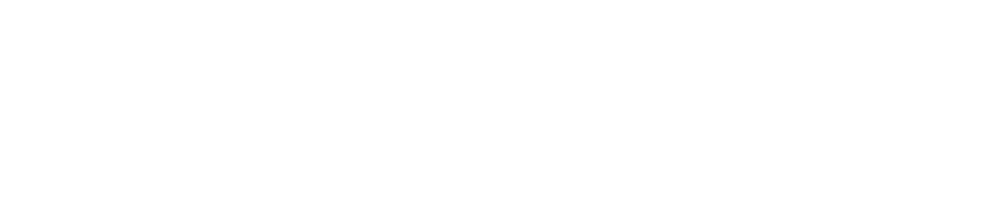 Ny opprettelsesprosess
Ny bruker
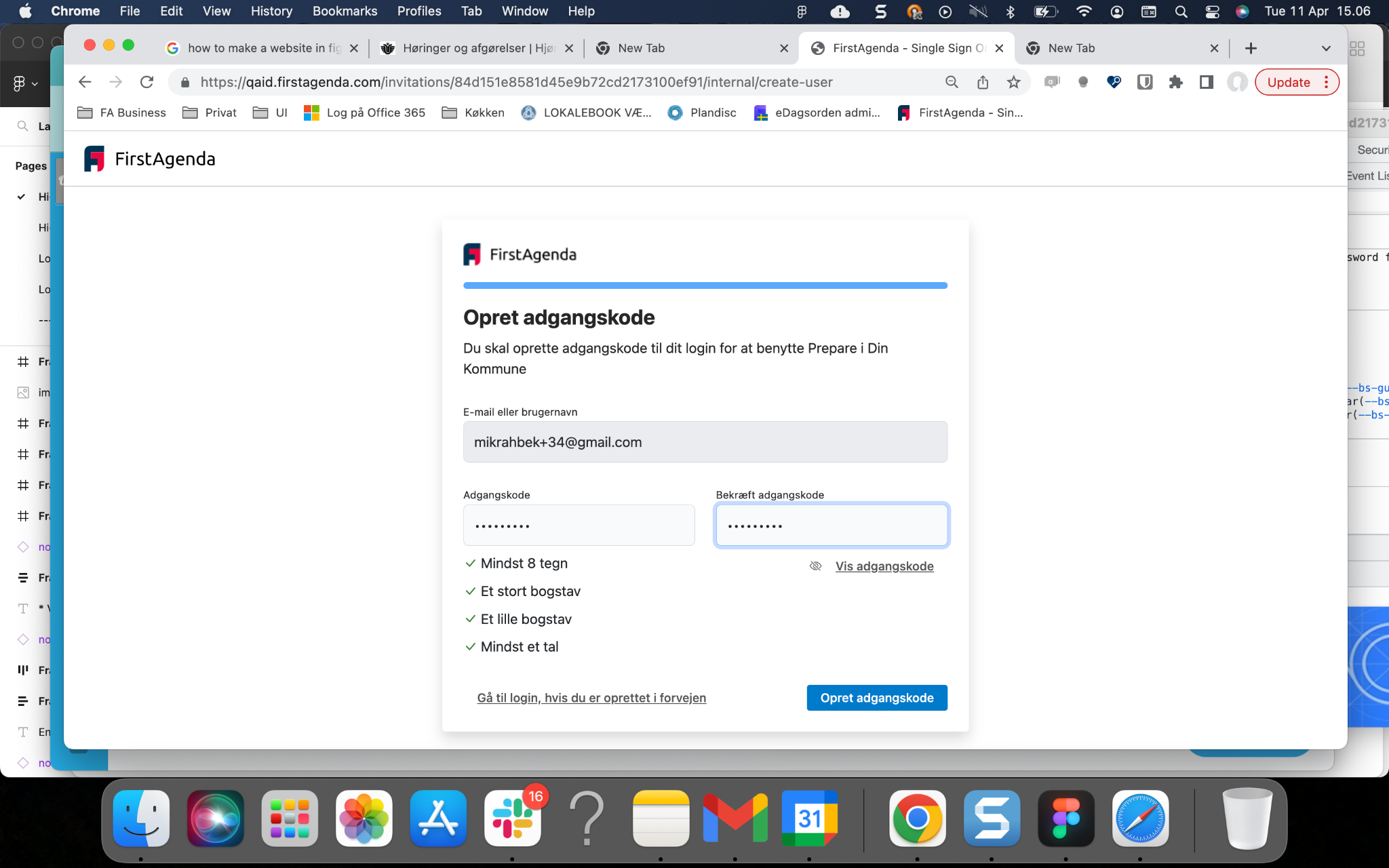 NYTT: Brukeren må bekrefte passordet sitt ved å skrive det inn igjen.
birthe62@gmail.com
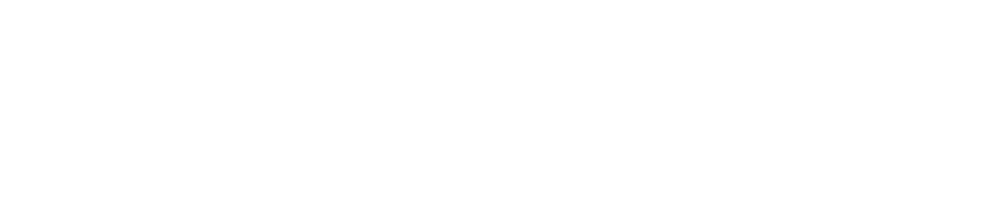 Ny opprettelsesprosess
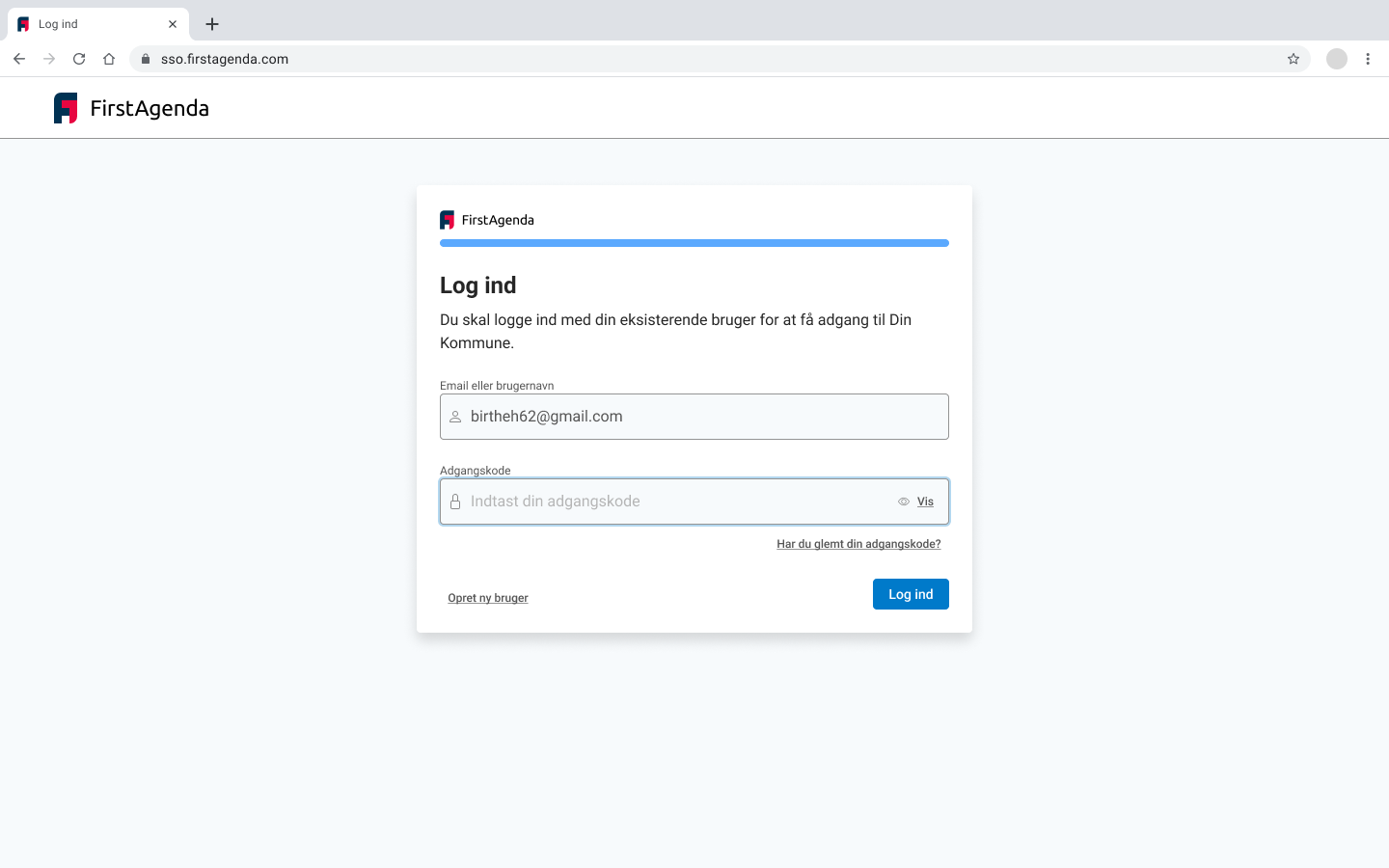 2a) Har en bruker
E-post eller brukernavn vil automatisk bli overført til påloggingsboksen, og brukeren må skrive inn sitt nåværende passord.
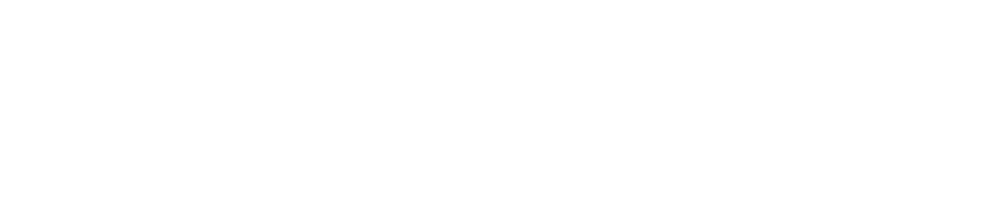 Ny opprettelsesprosess
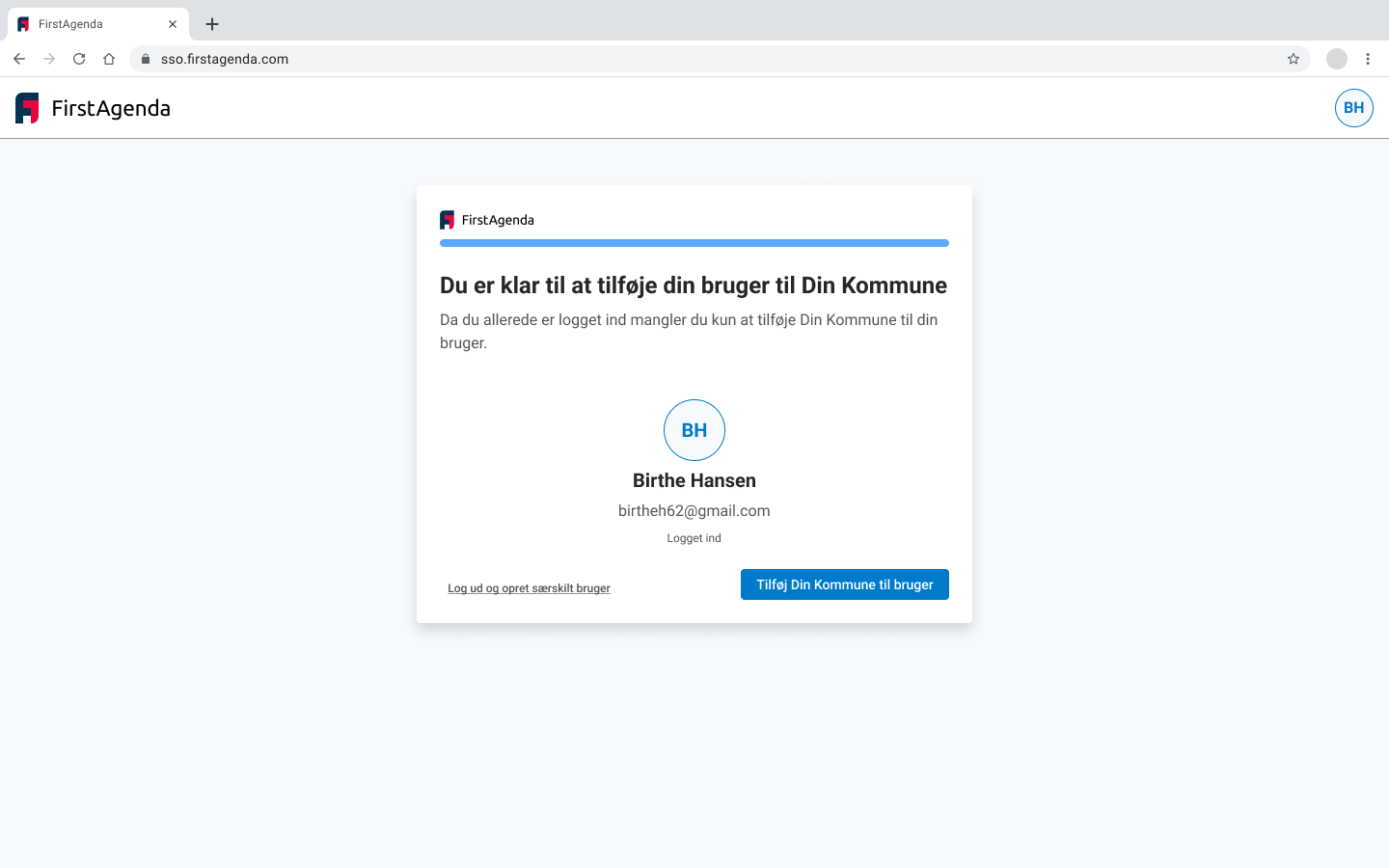 2b) Har et login
NYTT: Hvis brukeren allerede er logget inn i en organisasjon, trenger brukeren bare å legge til den nye organisasjonen og ikke logge inn igjen.
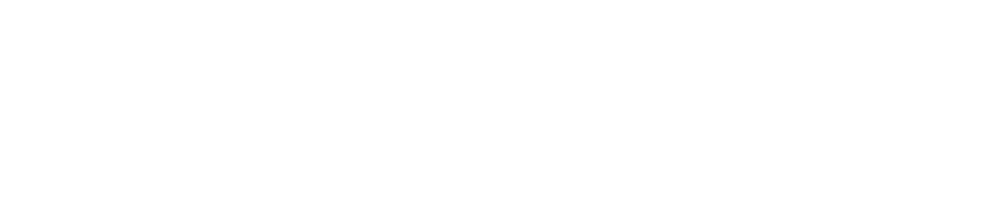 Ny opprettelsesprosess
Nedtelling til tilgang
NYTT: En nedtelling som viser den nye brukeren at de er på vei til å få tilgang.
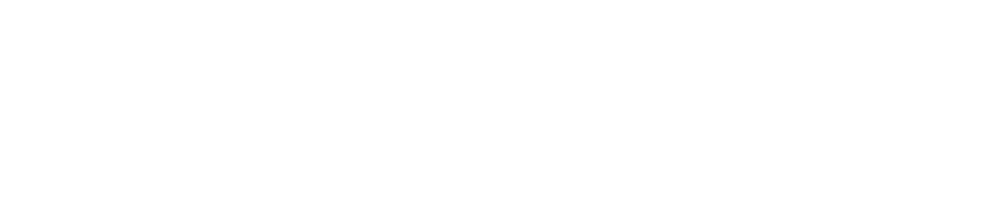 Ny opprettelsesprosess
Direkte tilgang
NYTT: Ikke lenger behov for å logge på etter opprettelsen av brukeren.
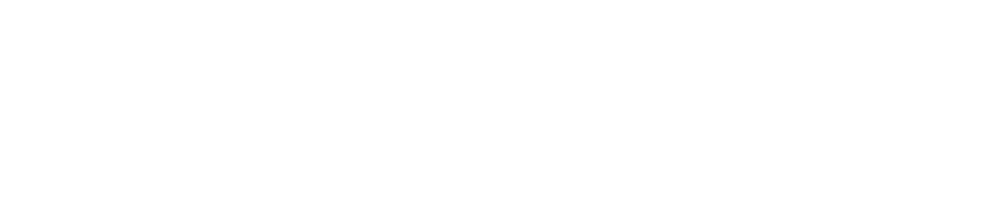 [Speaker Notes: Tidligere var det slik at brukerne skulle angi brukernavn og passord etter opprettelsen var avsluttet for å logge ind. Nu kommer brukeren direkte inn etter opprettelse]
Fordele
Samme pålogging og bruker for både Prepare og Live. Det er enklere å registrere seg for en ny organisasjon - vanskelig å lage to separate brukere som senere må slås sammen.Brukeren kan selv endre brukernavnet sitt. AD-brukere kan enklere registrere seg for eksterne organisasjoner. AD-brukere kan ha to AD-påloggingsmuligheter på samme bruker. AD-e-post brukes som brukernavn.
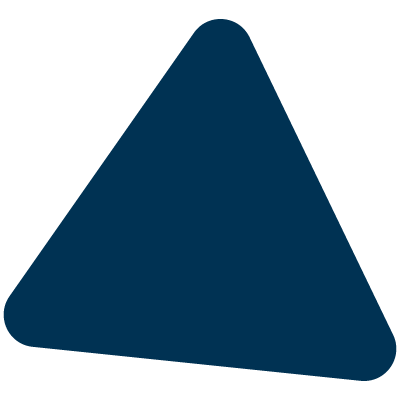 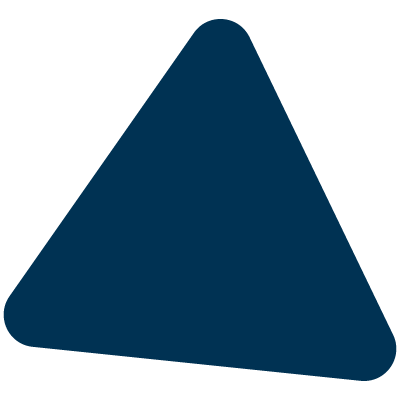 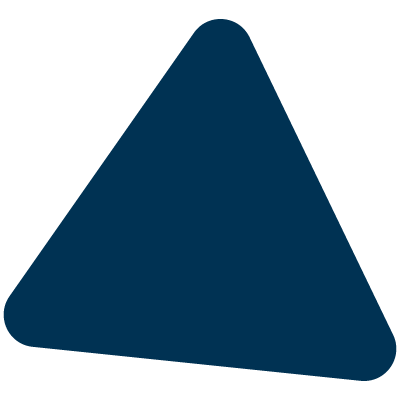 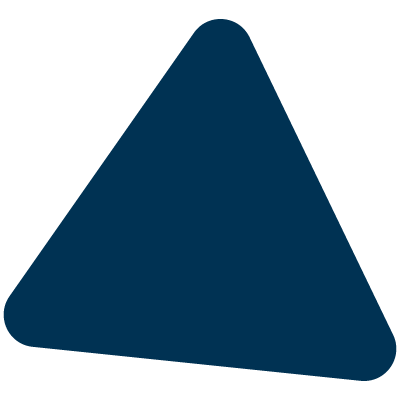 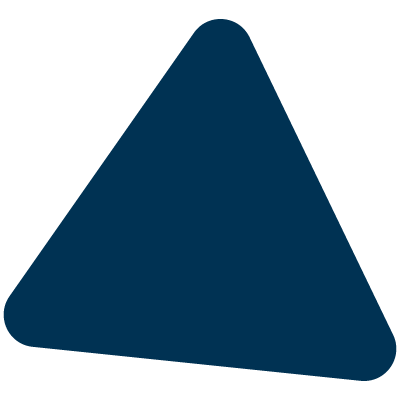 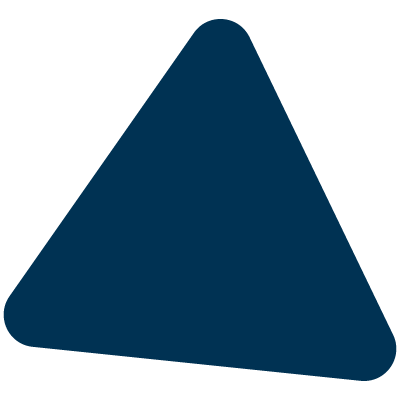 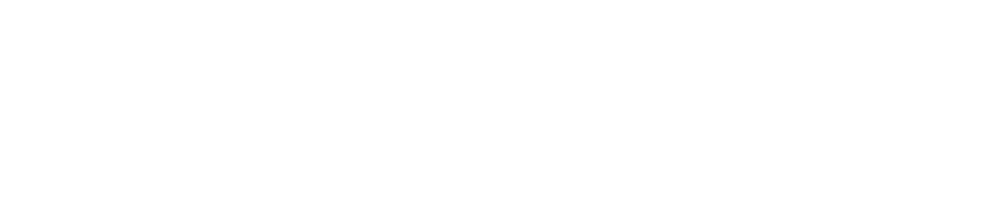 [Speaker Notes: Charlotte]
Administrasjon av brukere og organisasjoner
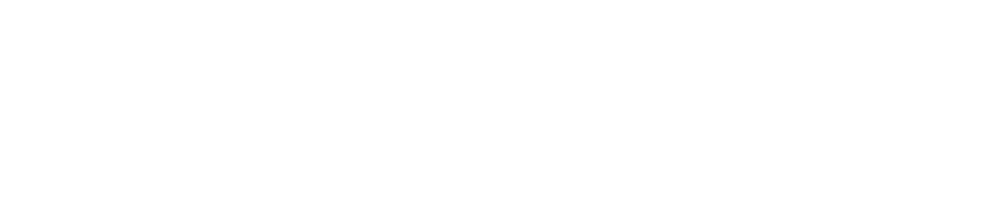 Primære endringer
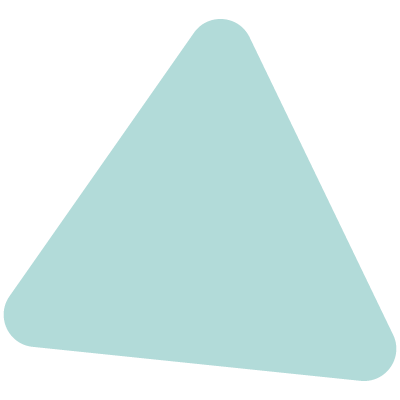 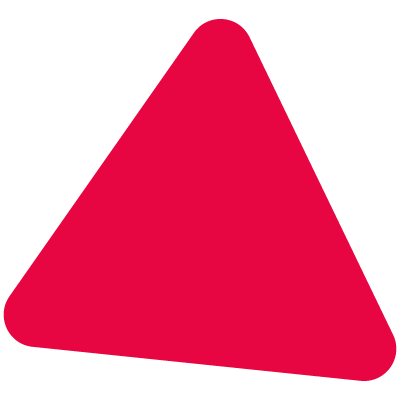 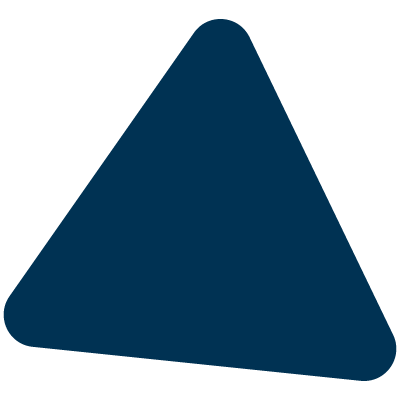 Enkelte organisasjons-innstillinger.
Opprett bruker/
rediger bruger
Todelt 
administratorrolle
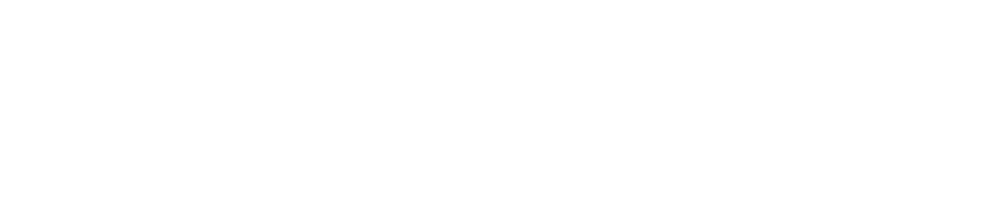 Administrasjon av brukere og organisasjoner.
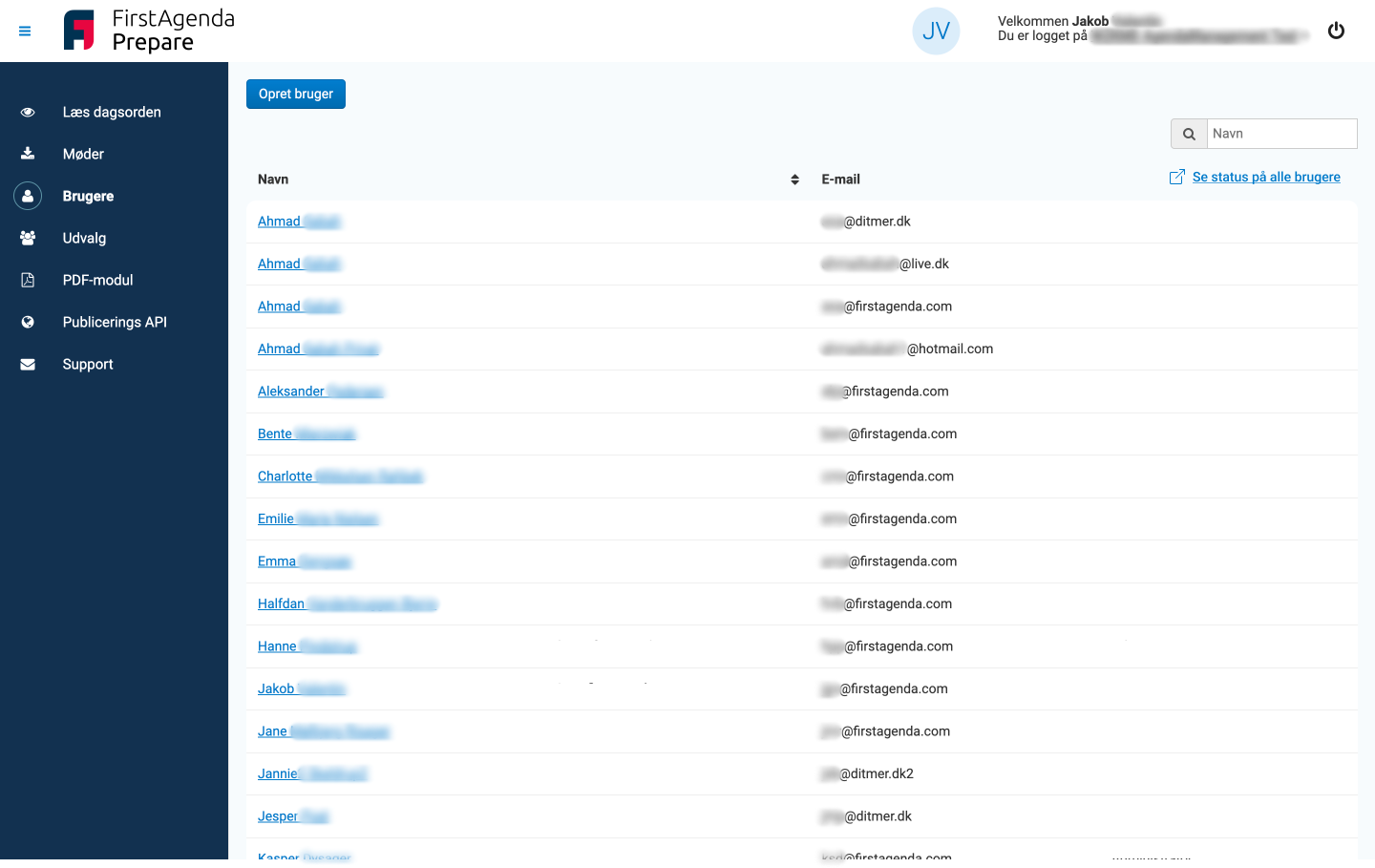 Opprett bruker
Du trykker fortsatt på "Opprett bruker” i Prepare eller "Opprett bruker" i Live.
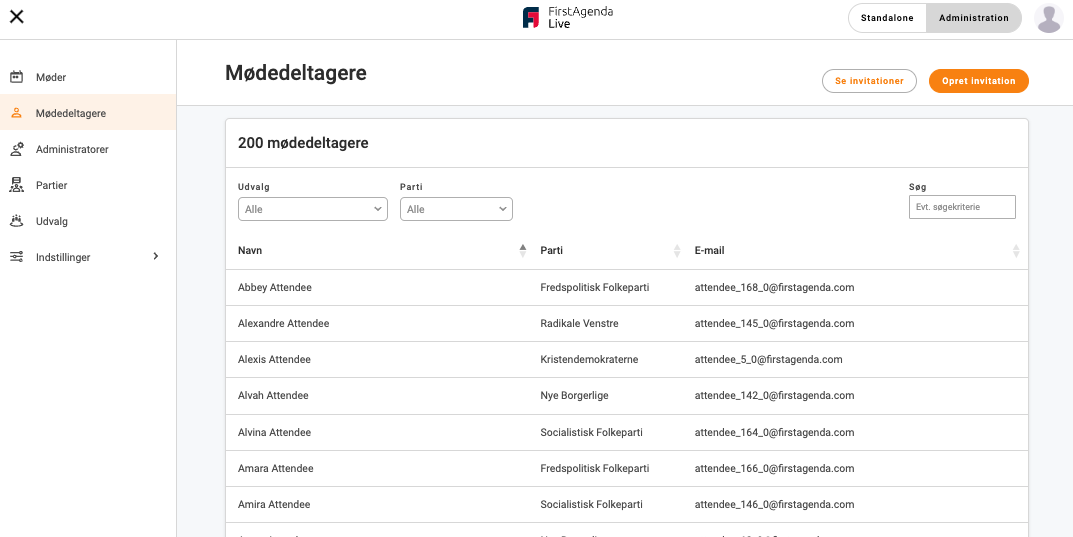 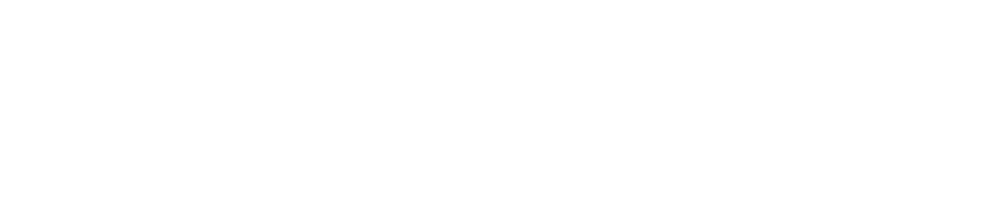 Administrasjon av brukere og organisasjoner.
Opprett bruker
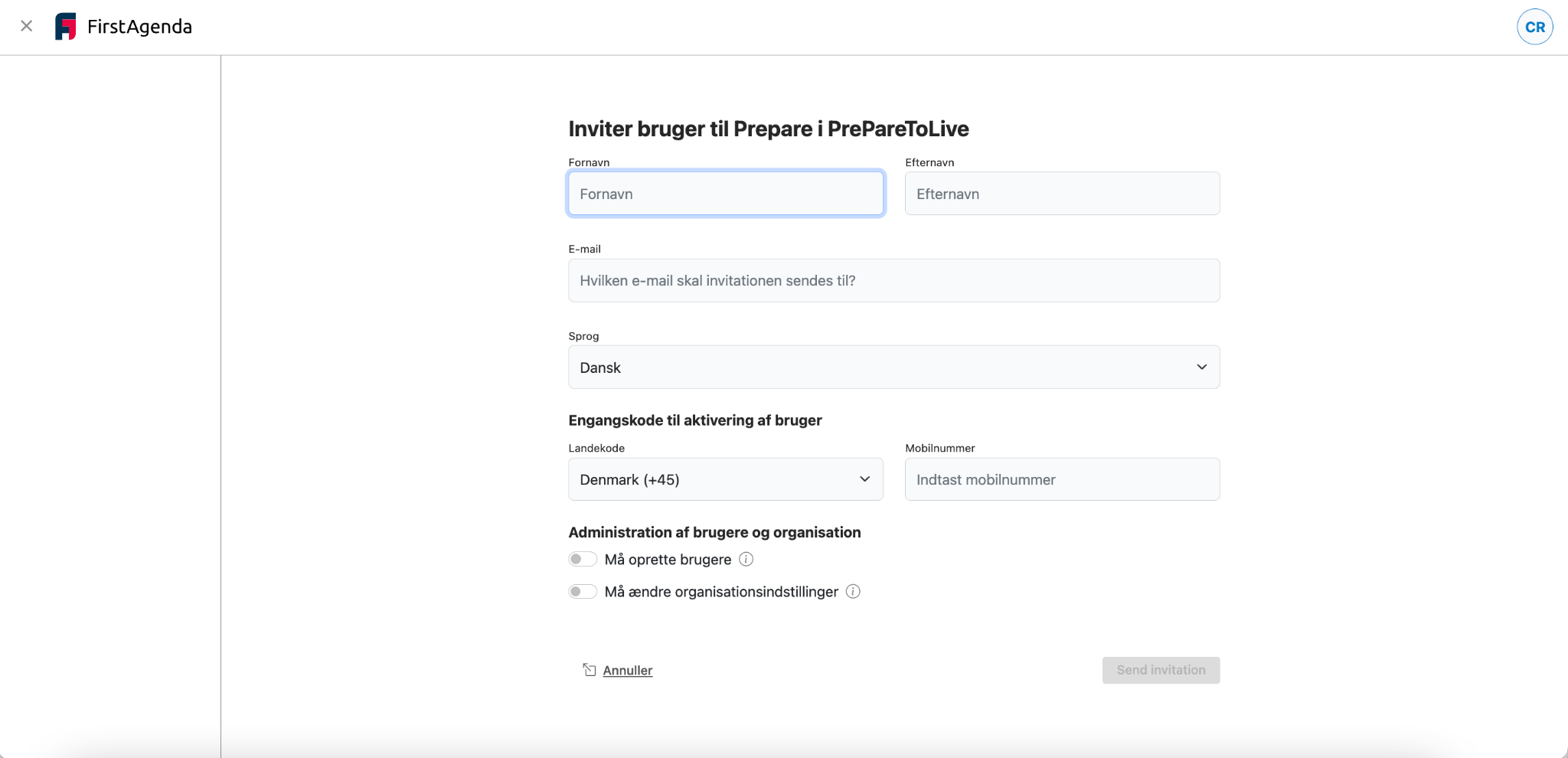 Brukeren vil da bli opprettet i det nye brukeradministrasjons-systemet.

Merk: Invitasjoner utløper etter 30 dager.
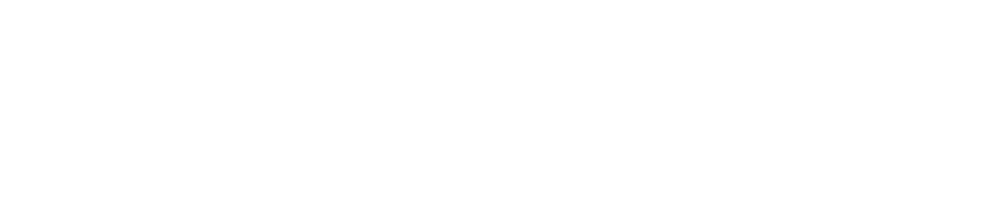 Administrasjon av brukere og organisasjoner.
Opprett bruker
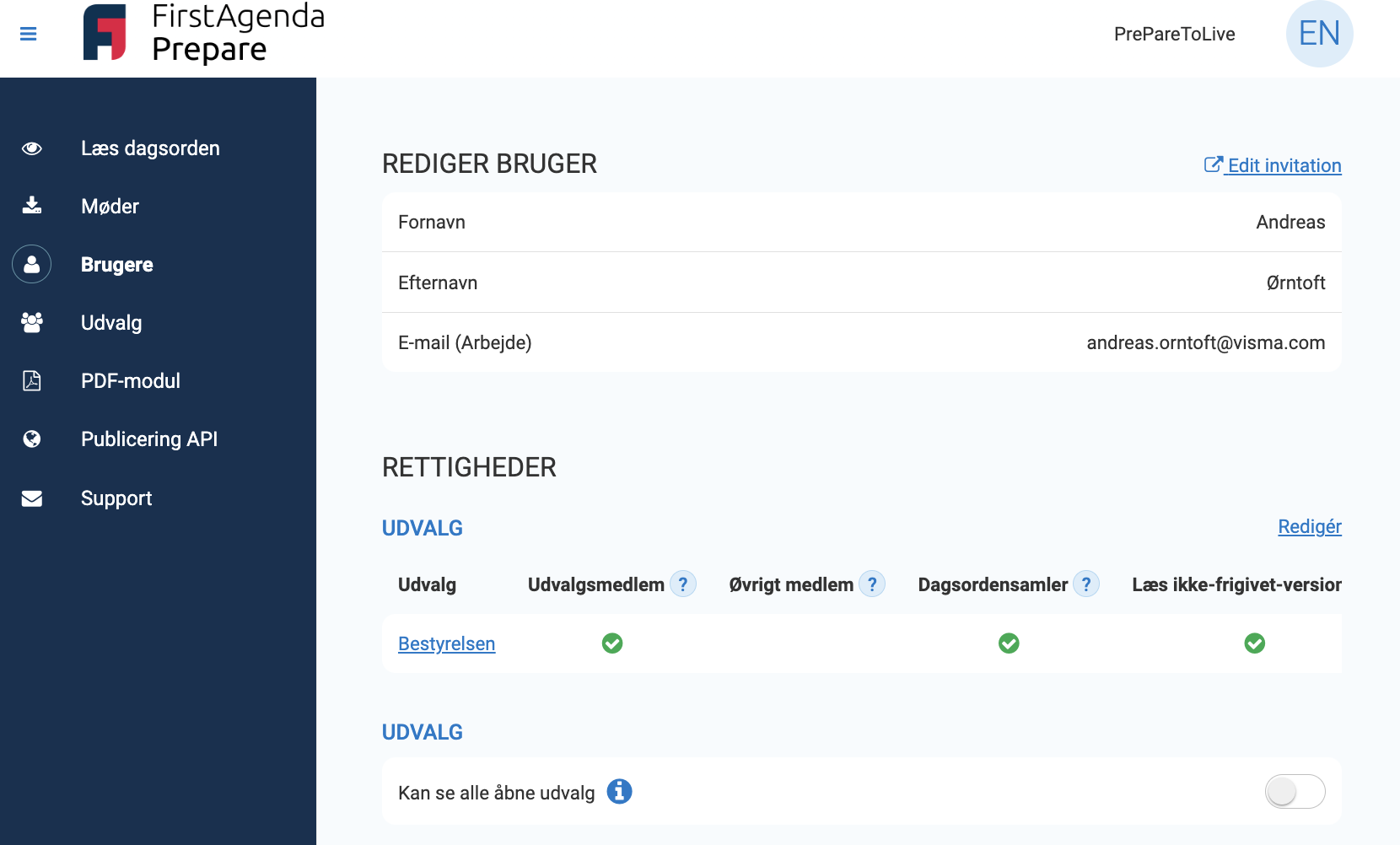 Hvis du oppretter brukeren gjennom Prepare, vil du bli ført tilbake til Prepare, hvor du kan legge til brukeren til ulike utvalg 
Merk: Brukeren vil vises i brukerlisten i Prepare når siden er oppdatert.
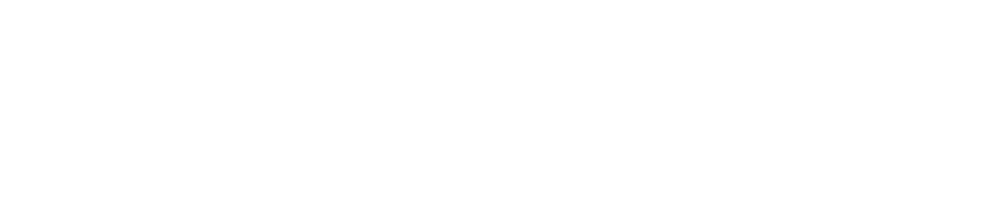 Administrasjon av brukere og organisasjoner.
Synlighet i Live og Prepare
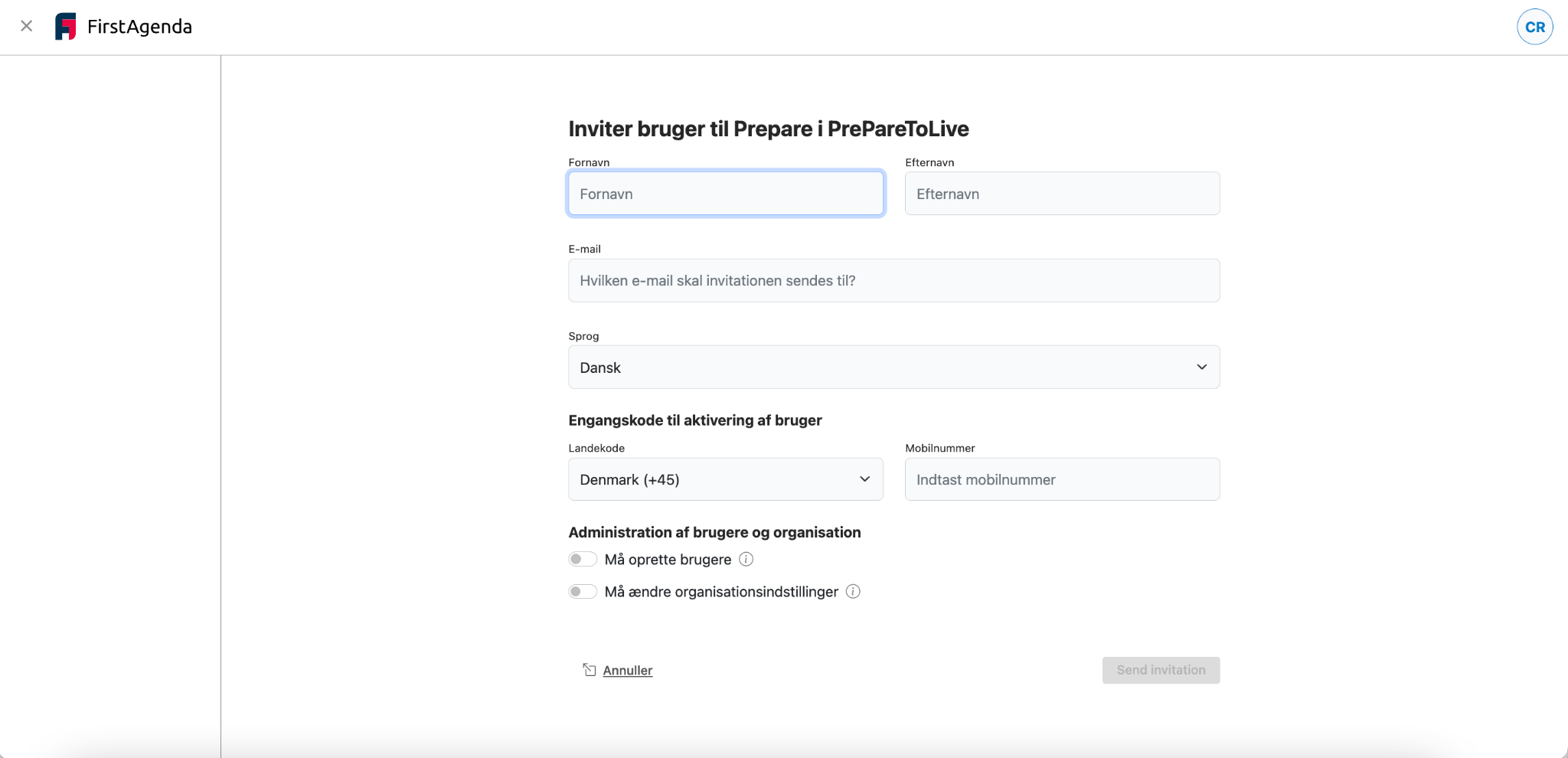 Brukere opprettet i Prepare vil vises i brukerlisten i Live - og brukere opprettet i Live vil vises i brukerlisten i Prepare. Hvis en bruker er opprettet i Live, vil de ikke kunne se noe i Prepare før de er tilknyttet et utvalg. Hvis en bruker er opprettet i Prepare, vil de kunne se noe i Live når et møte blir overført.
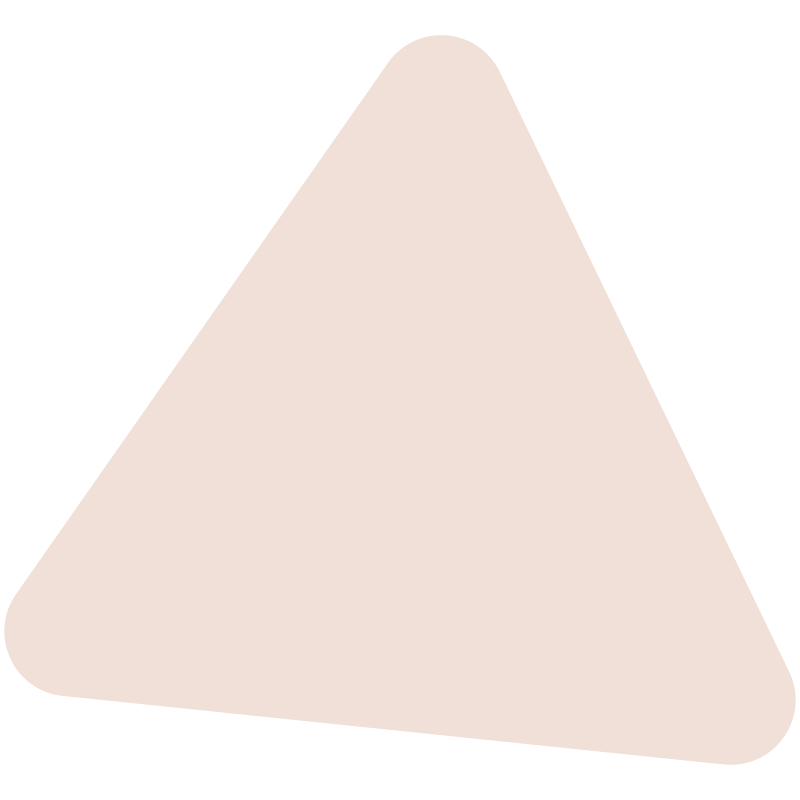 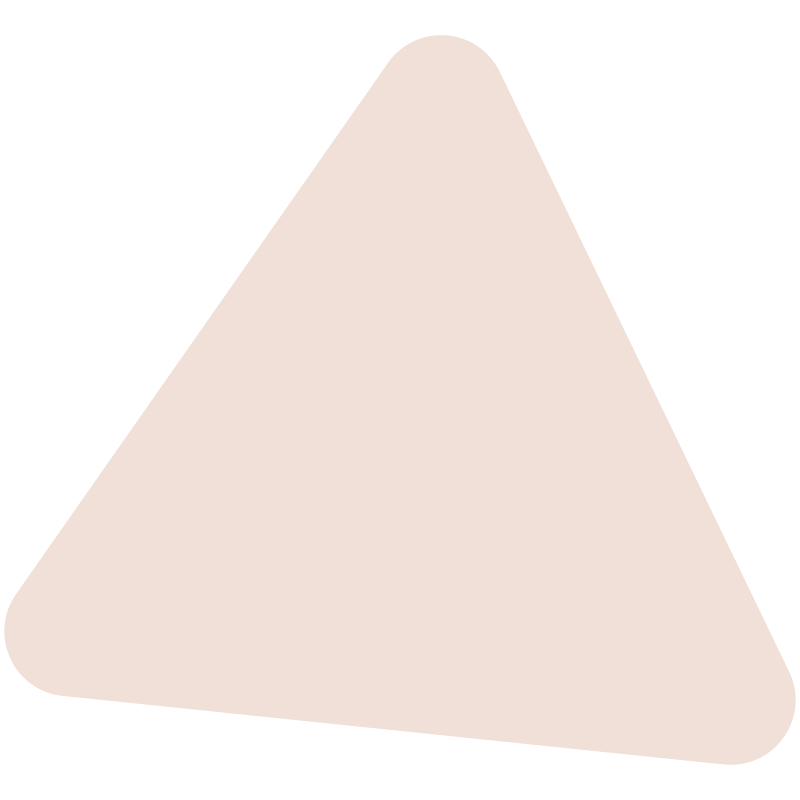 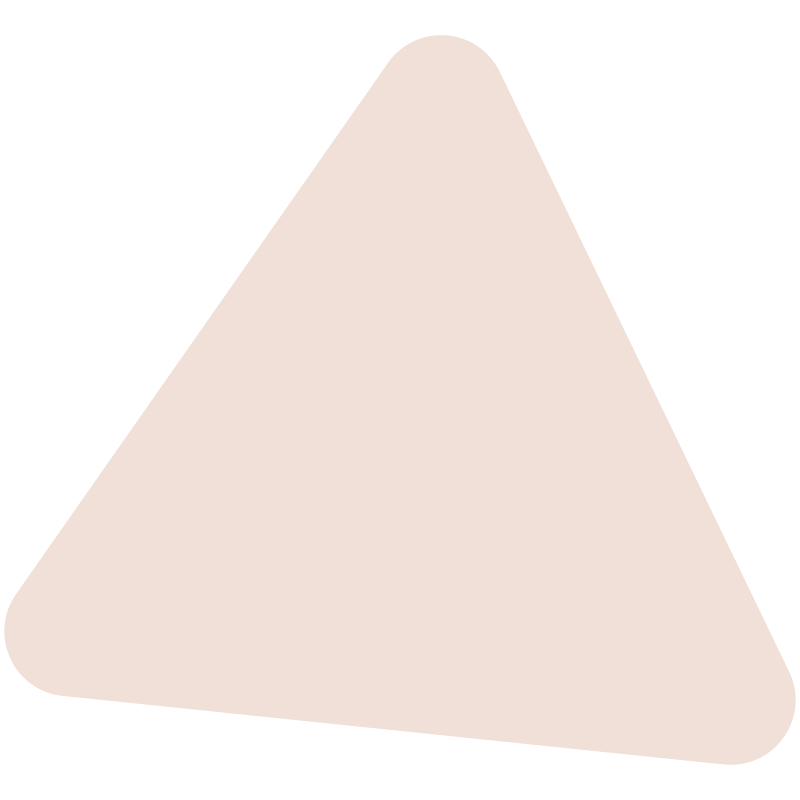 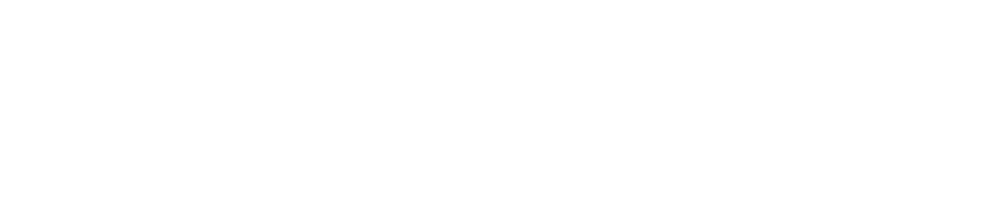 Rediger bruker
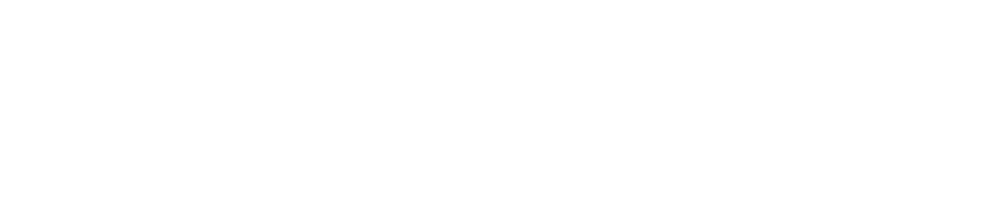 Administrasjon av brukere og organisasjoner.
Rediger bruker
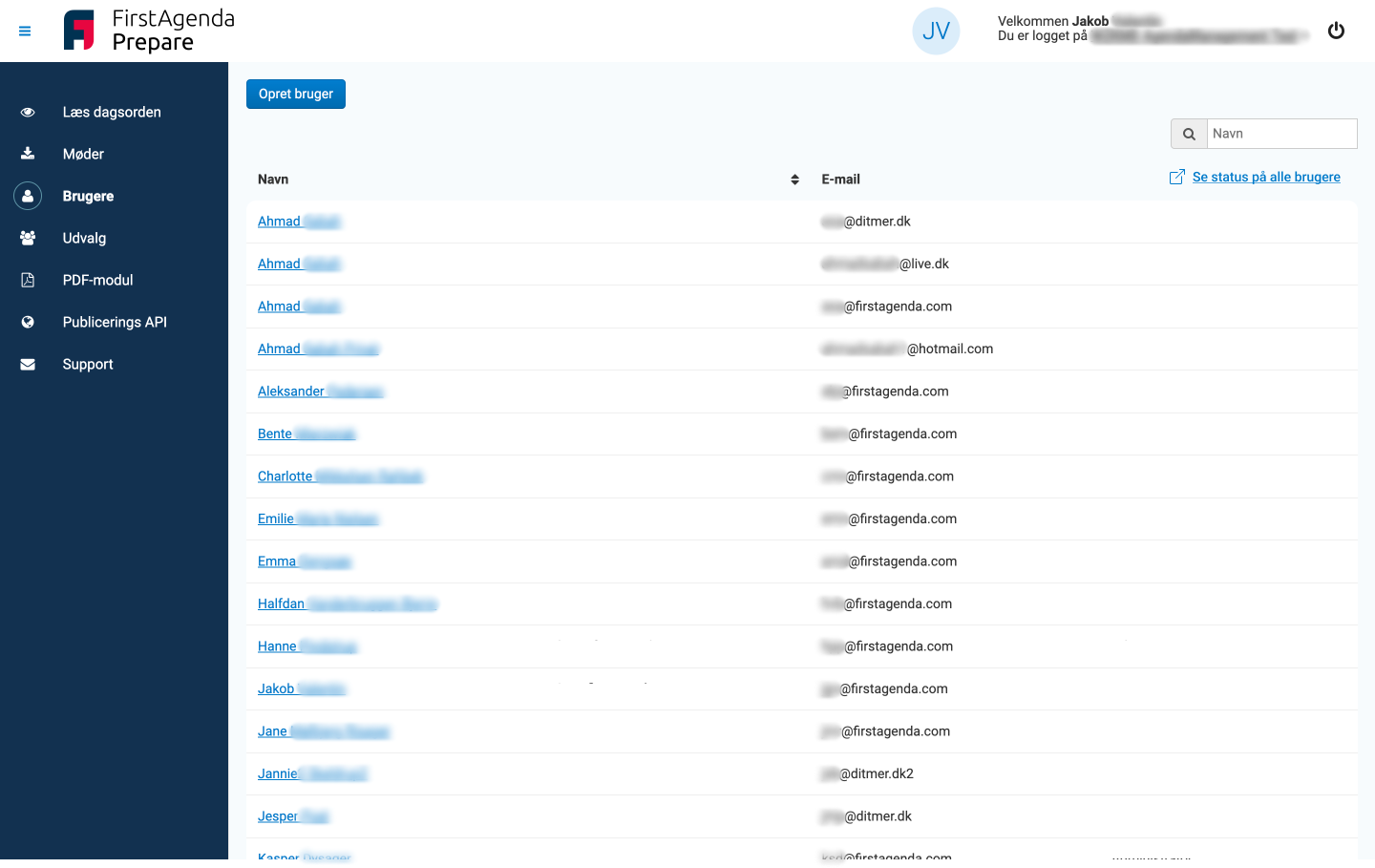 Du finner brukerne i brukermenyen som du pleier.
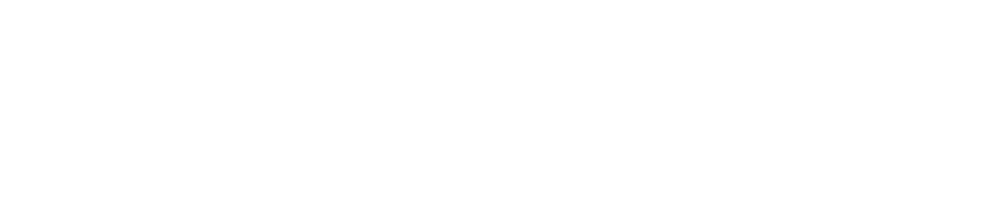 [Speaker Notes: Mødedeltageren kan ændre sin notifikationsmail. Dvs. notifiktioner kan sendes til en anden mail end f.eks. Politikerens xxxx@kommune.no .]
Administrasjon av brukere og organisasjoner.
Rediger bruker
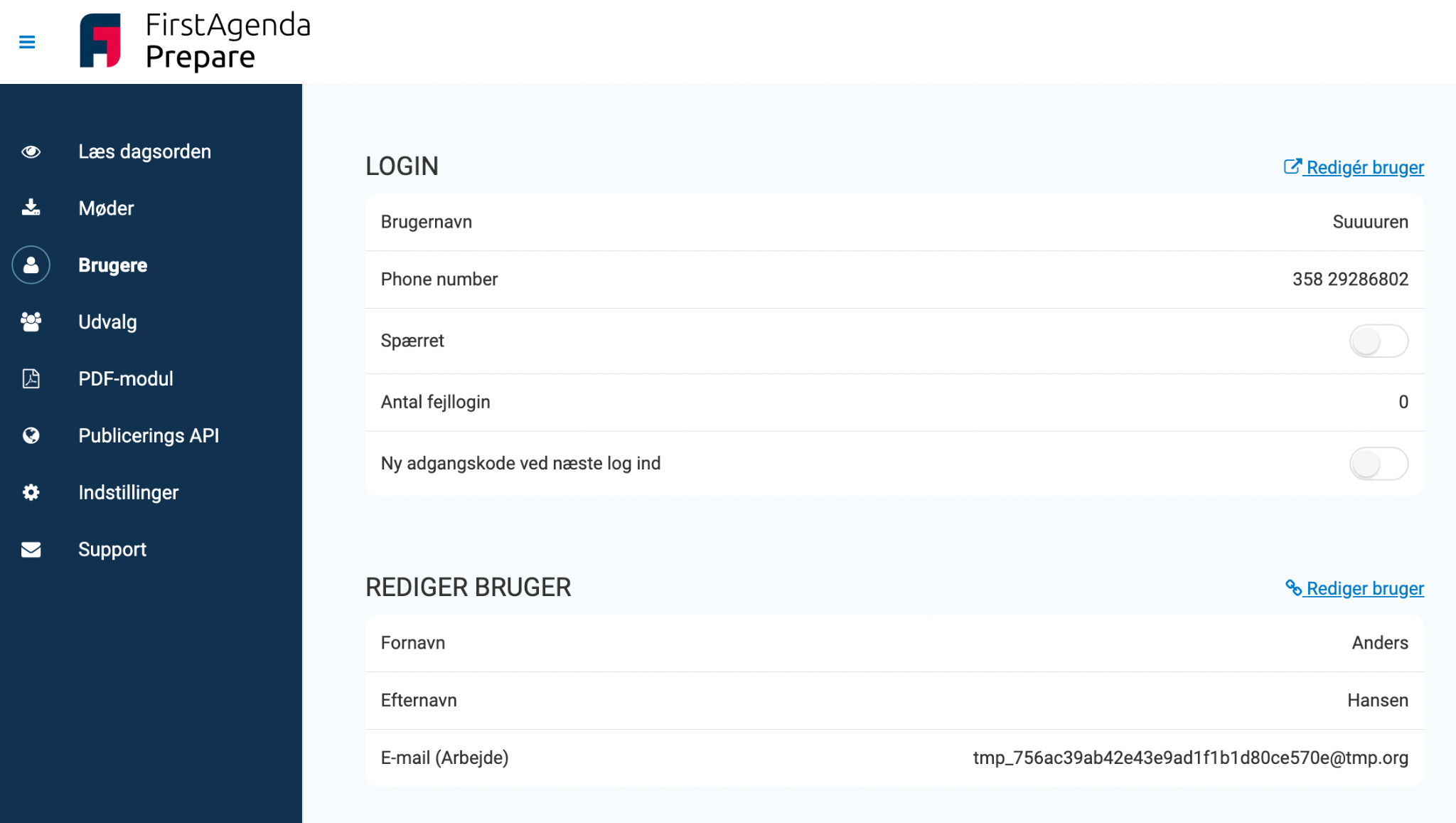 All stamdata på brukerne endres i den nye brukeradministrasjonen.
AndersHansen
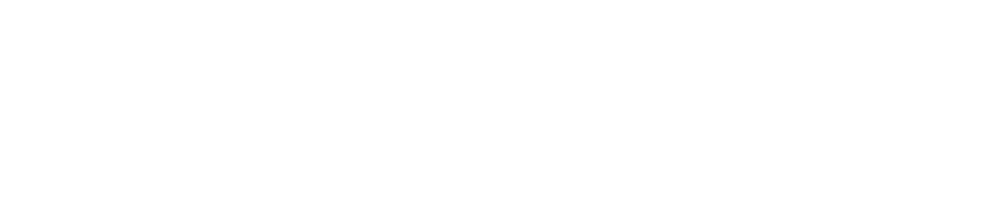 Administrasjon av brukere og organisasjoner.
Rediger bruker
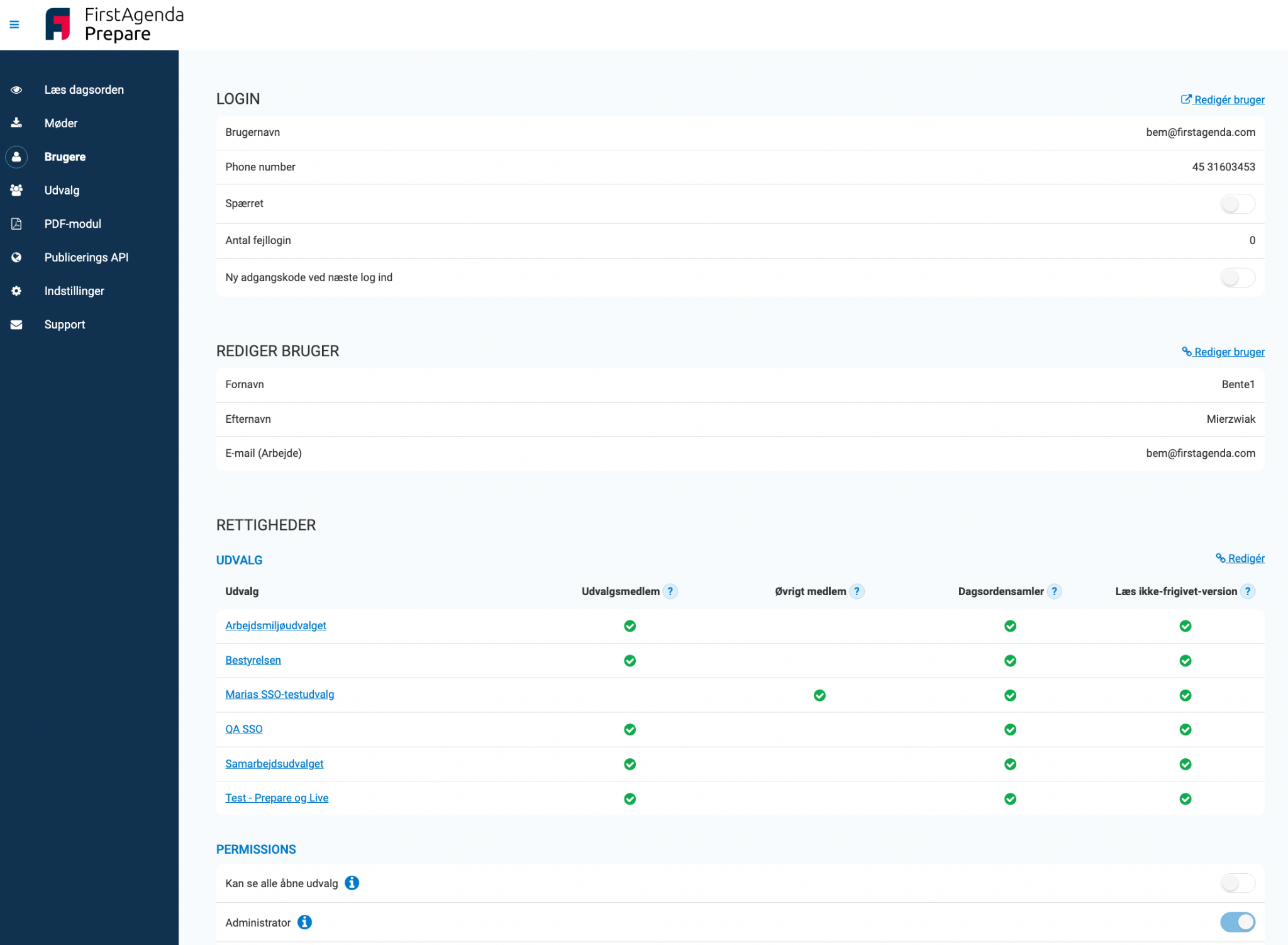 All tilknytning til utvalg og møter skjer fortsatt i Prepare - ingen endringer.
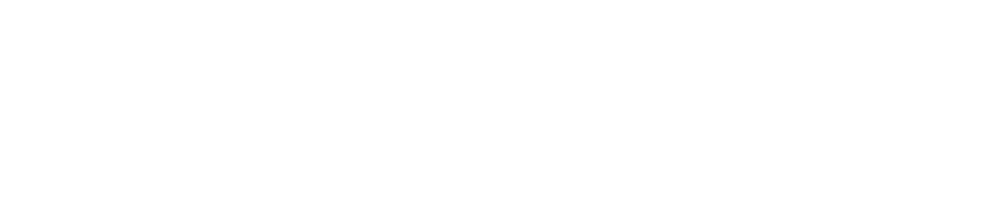 Administrasjon av brukere og organisasjoner.
Oversikt
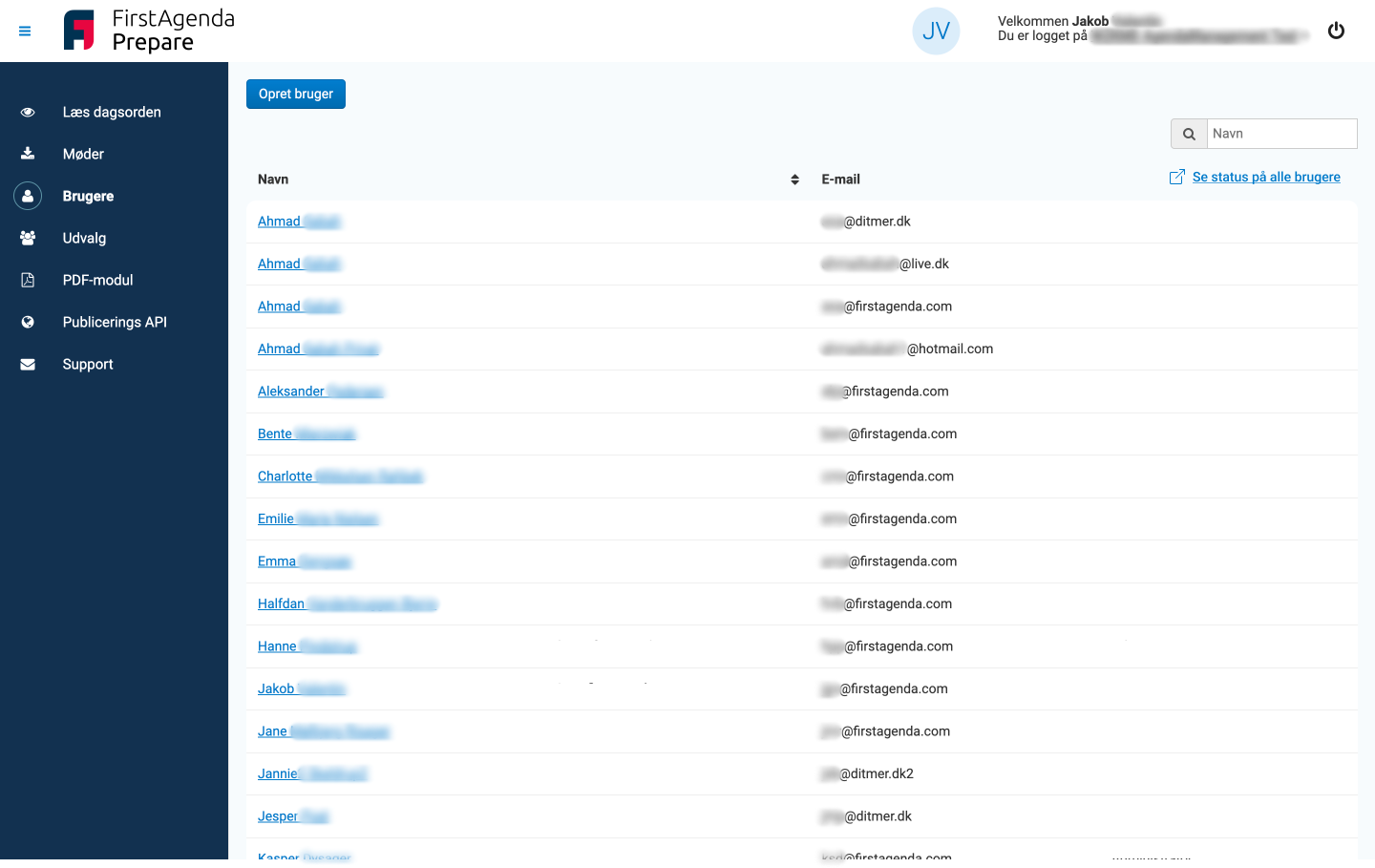 SE STATUS
Du finner statusen til brukerne ved å navigere til den nye brukeradministrasjonen.
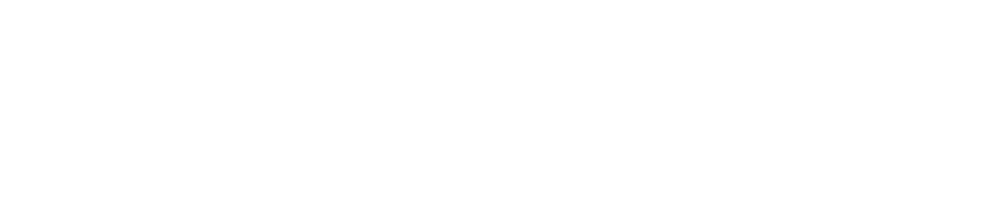 Administrasjon av brukere og organisasjoner.
Brukere
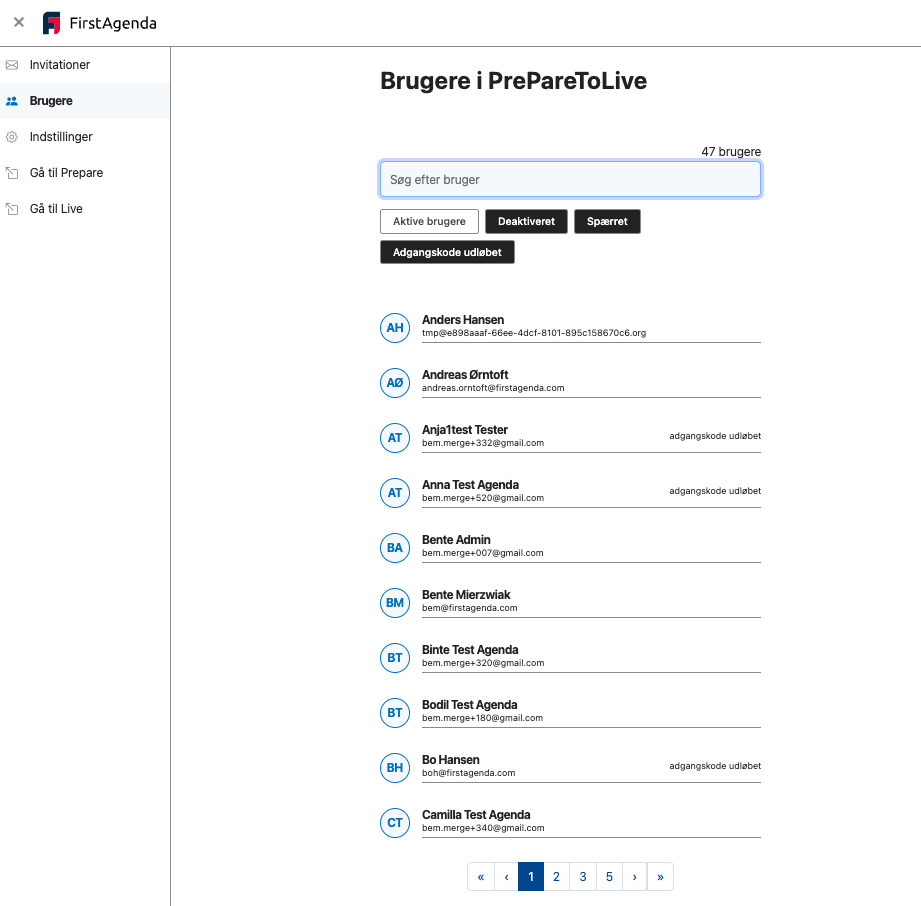 Du kan filtrere på:
Aktiv
Deaktivert
Sperret
Utløpt
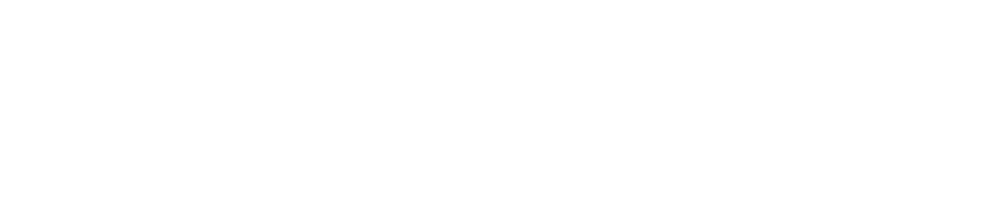 Administrasjon av brukere og organisasjoner.
Invitasjoner
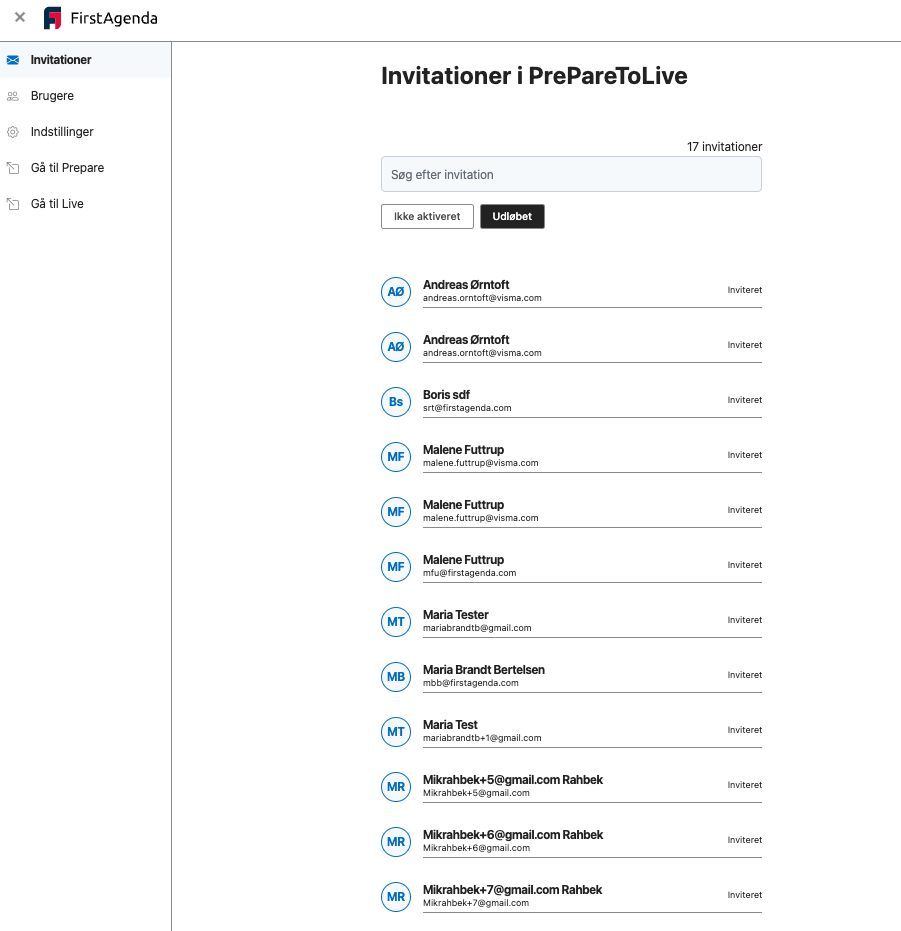 Du kan filtrere på:
Ikke aktivert
Utløpt
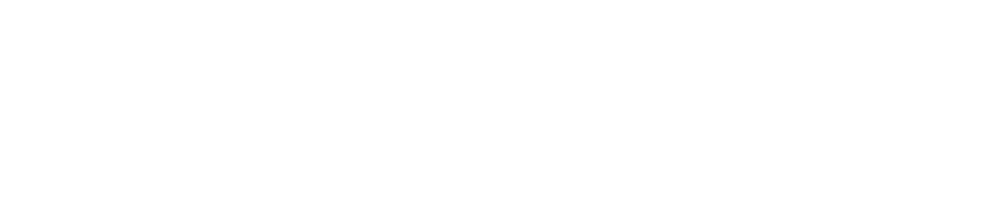 Administrasjon av brukere og organisasjoner.
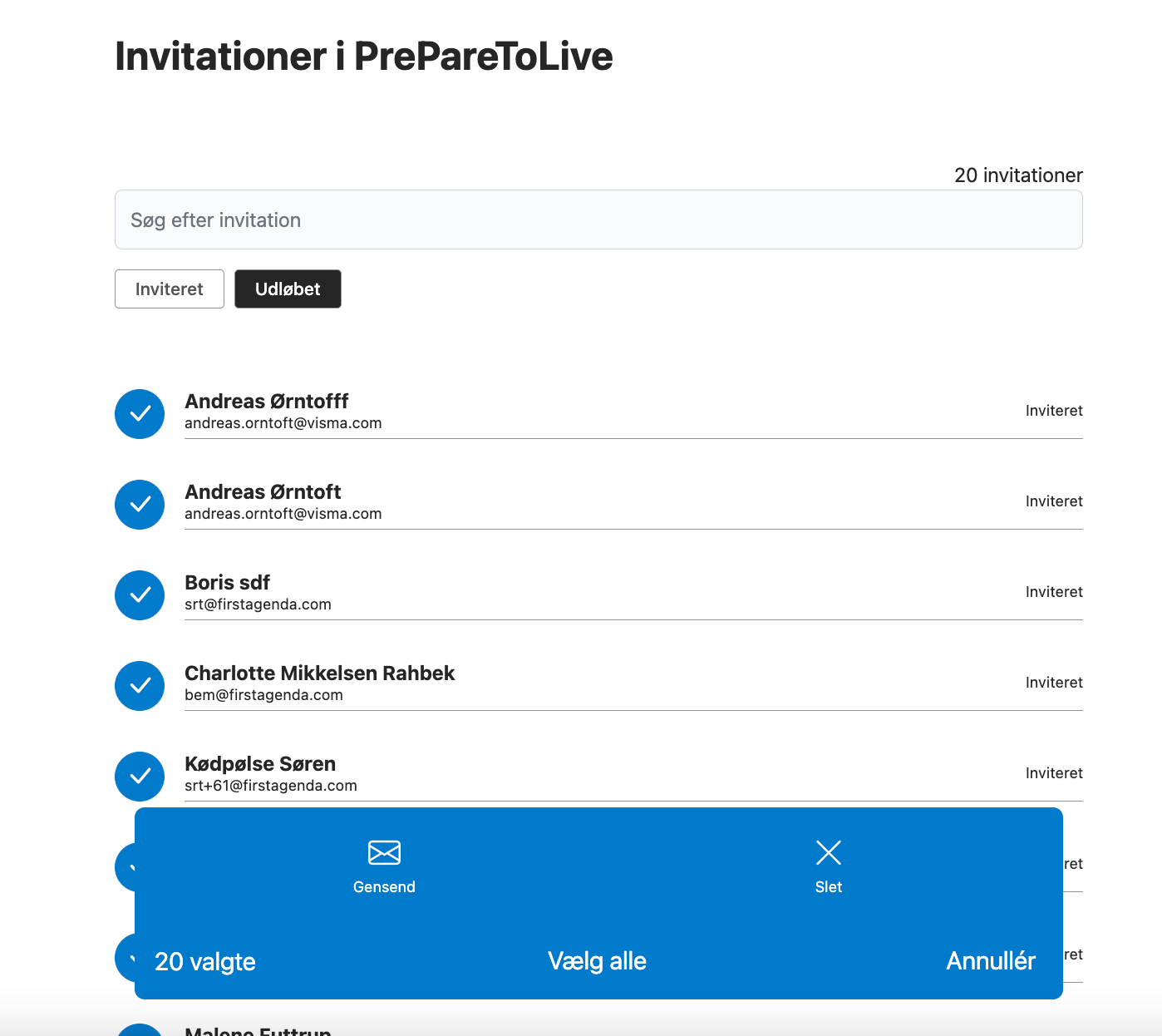 Invitasjoner
Du kan filtrere på:
Ikke aktivert
Utløpt

NYTT: Du kan markere flere brukere samtidig og sende ut invitasjoner på nytt til dem
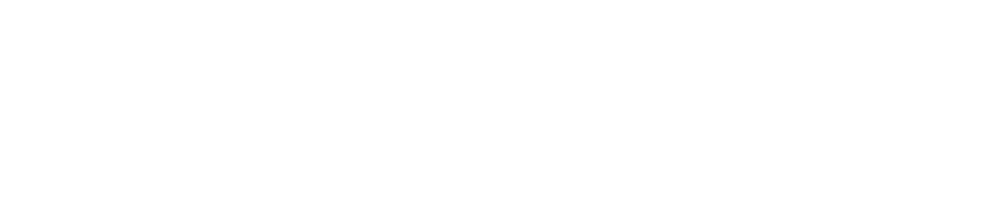 Fordele
Mer fokusert visning ved opprettelse av brukere
Renere oversikt med bedre filtrering
Gjennutsend flere invitasjoner på én gang
Alle nye sider er WCAG-kompatible
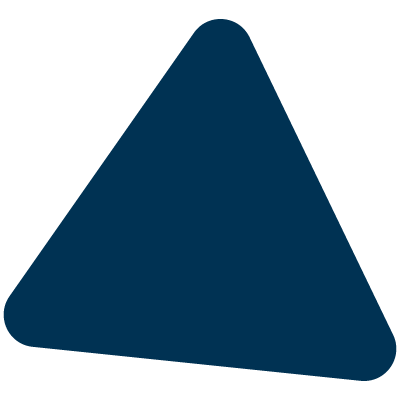 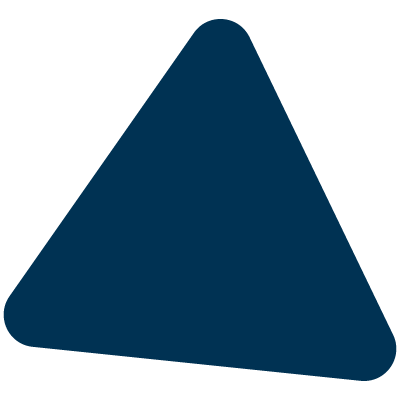 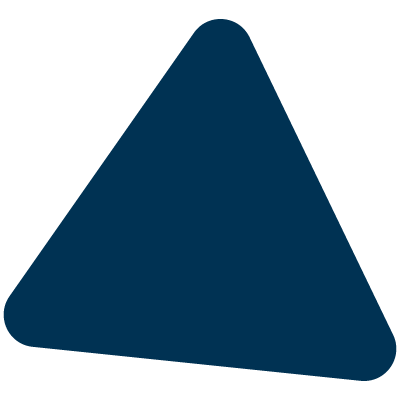 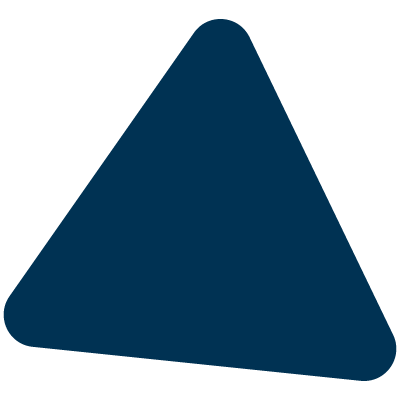 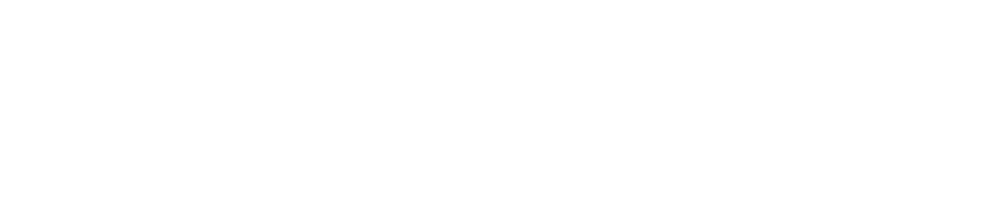 [Speaker Notes: Charlotte]
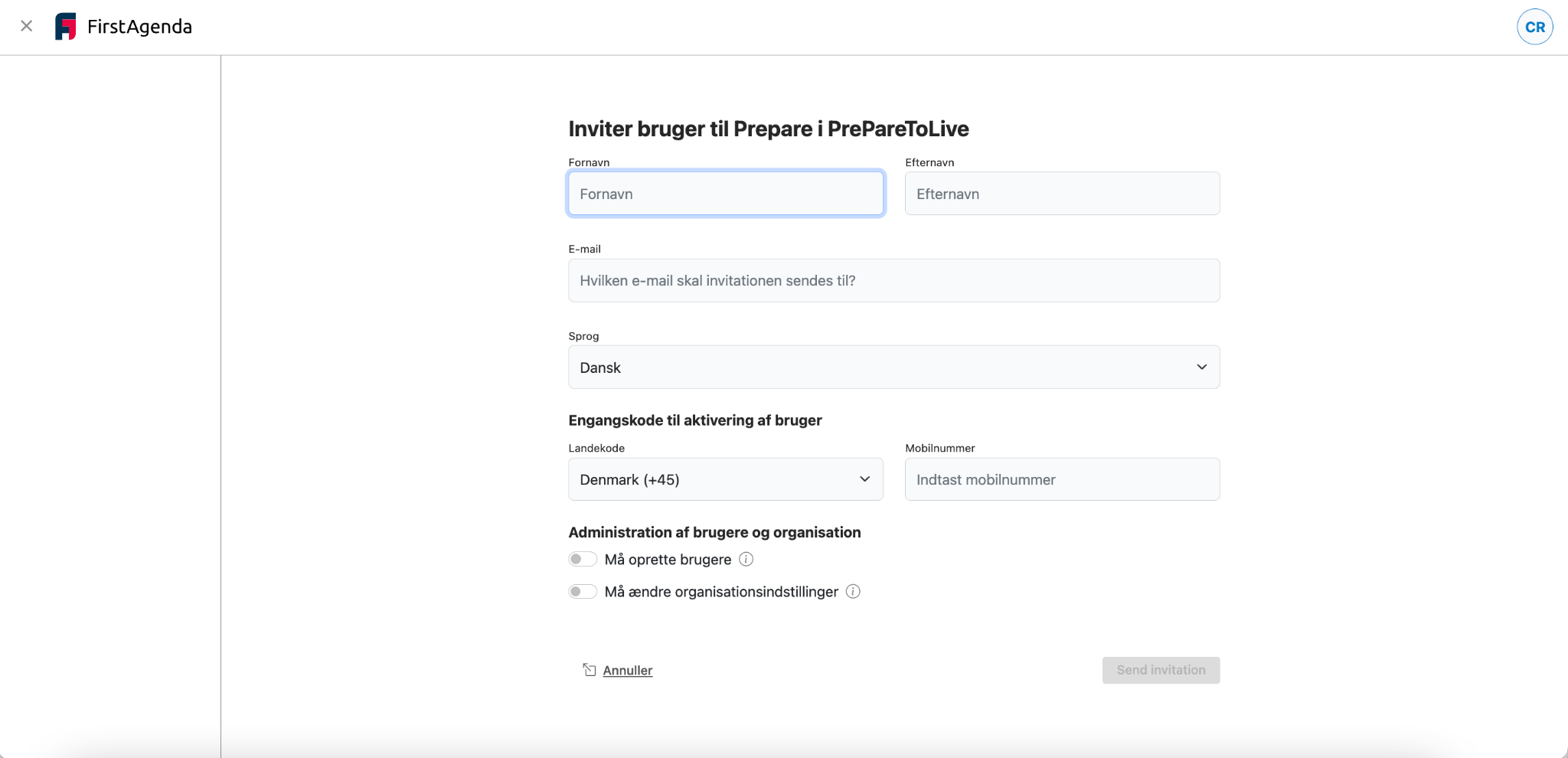 Todelt 
administratorrolle
Må administrere brukereKan tildeles og fjernes av andre med samme rettighet.
(Tidligere “Dagsordenansvarlig må administrere brukere”)
Må administrere organisasjonKan tildeles og fjernes av andre med samme rettighet.
Den administratorrollen som dere har i dag.
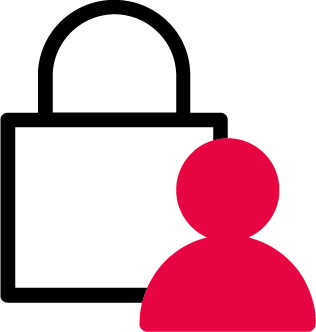 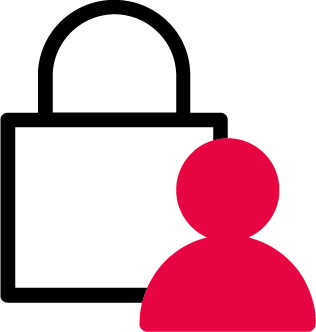 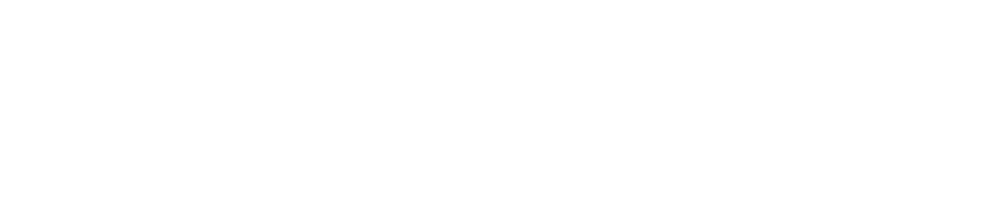 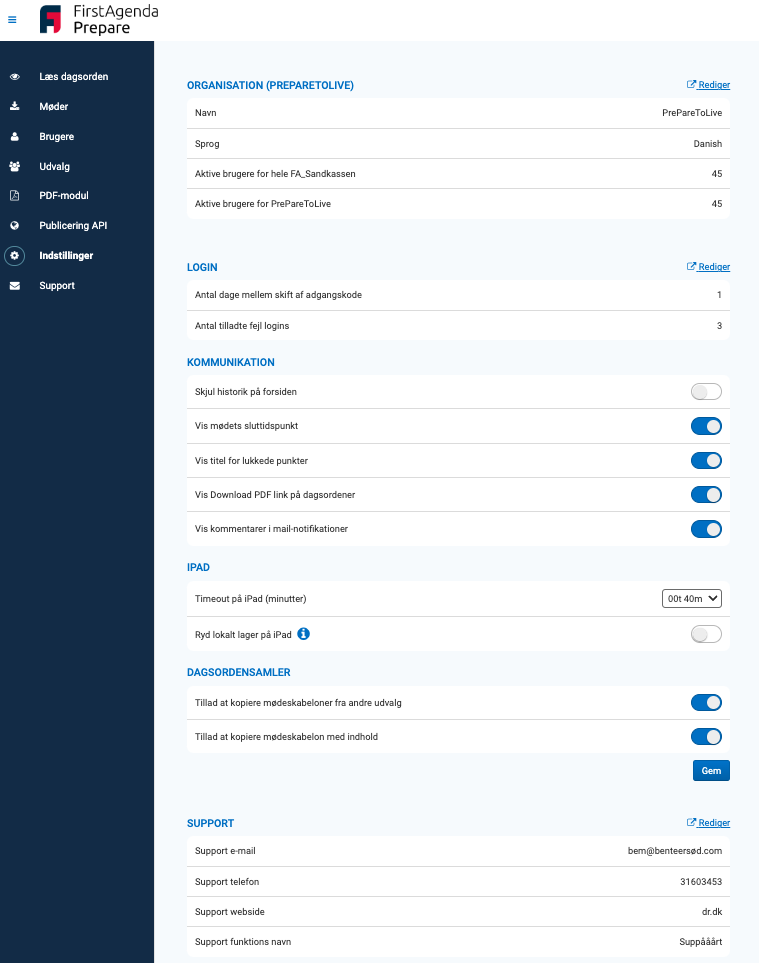 Enkelte organisasjons-
innstillinger
Organisasjonsinnstillinger som må settes opp i den nye brukeradministrasjonen:
Organisasjonsinformasjon
Innlogging
Støtte/support
Dere kan aktivere 2-faktor-autentisering for organisasjonen.
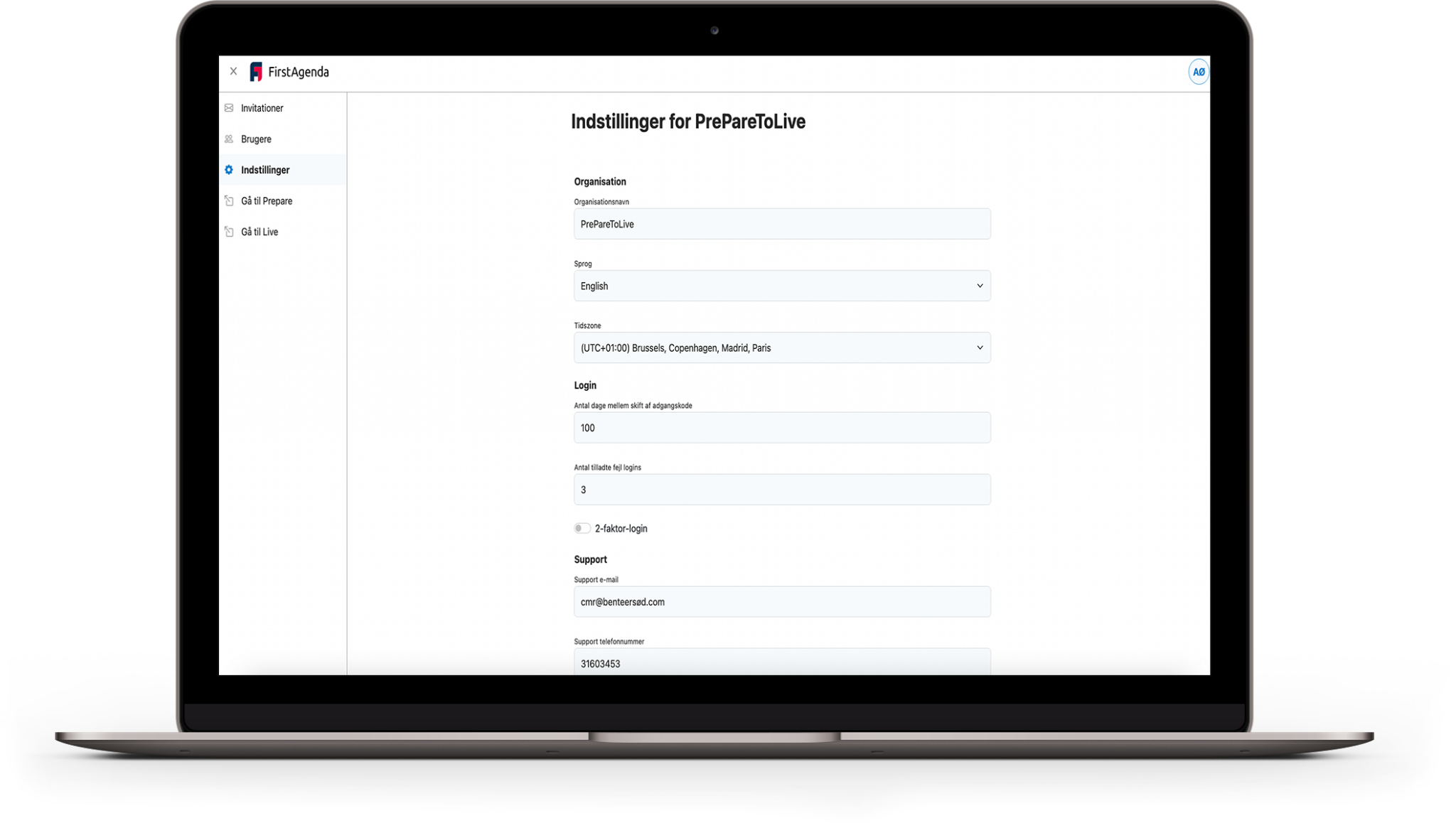 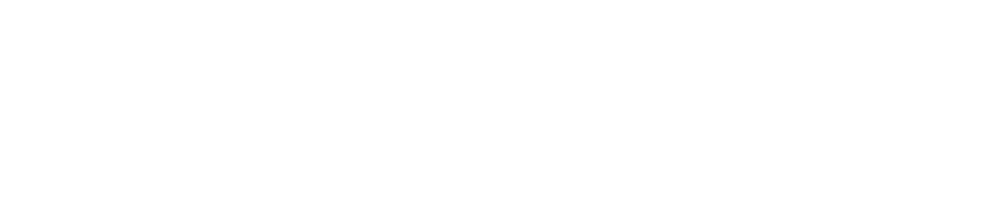 Fordele
Dere kan gi enkelte dagsordenansvarlige muligheten til å administrere brukere (dagsordenansvarlig kan fortsatt kun legge til brukere til egne utvalg).
Dere kan gi en kollega fra IT-avdelingen en organisasjonsadministrator uten rettighet til å administrere brukere.
Dere kan aktivere 2-faktor-autentisering for organisasjonen uten å måtte kontakte oss.
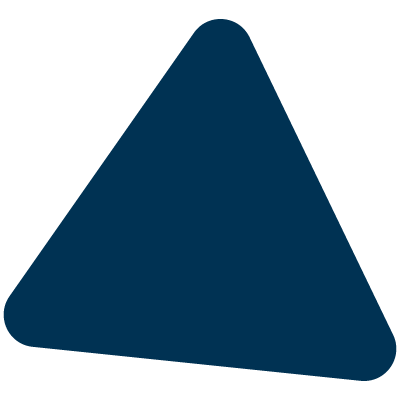 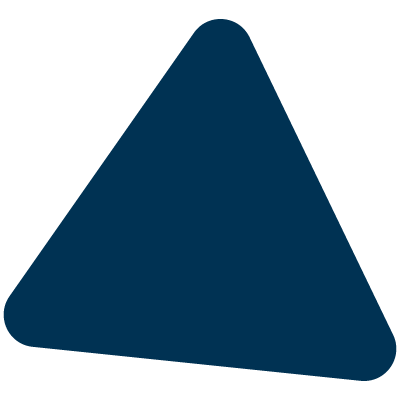 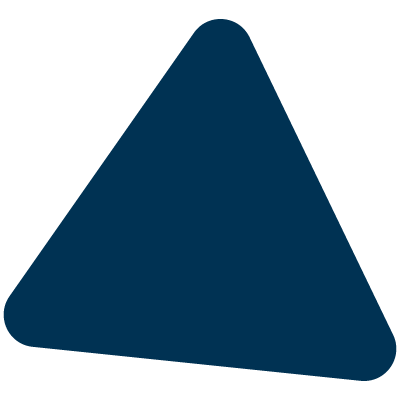 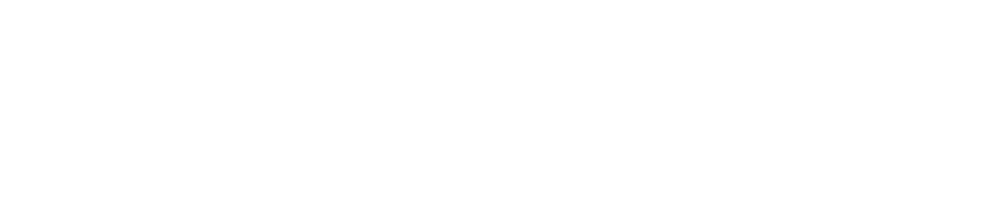 [Speaker Notes: Charlotte]
Hvis du opplever utfordringer …
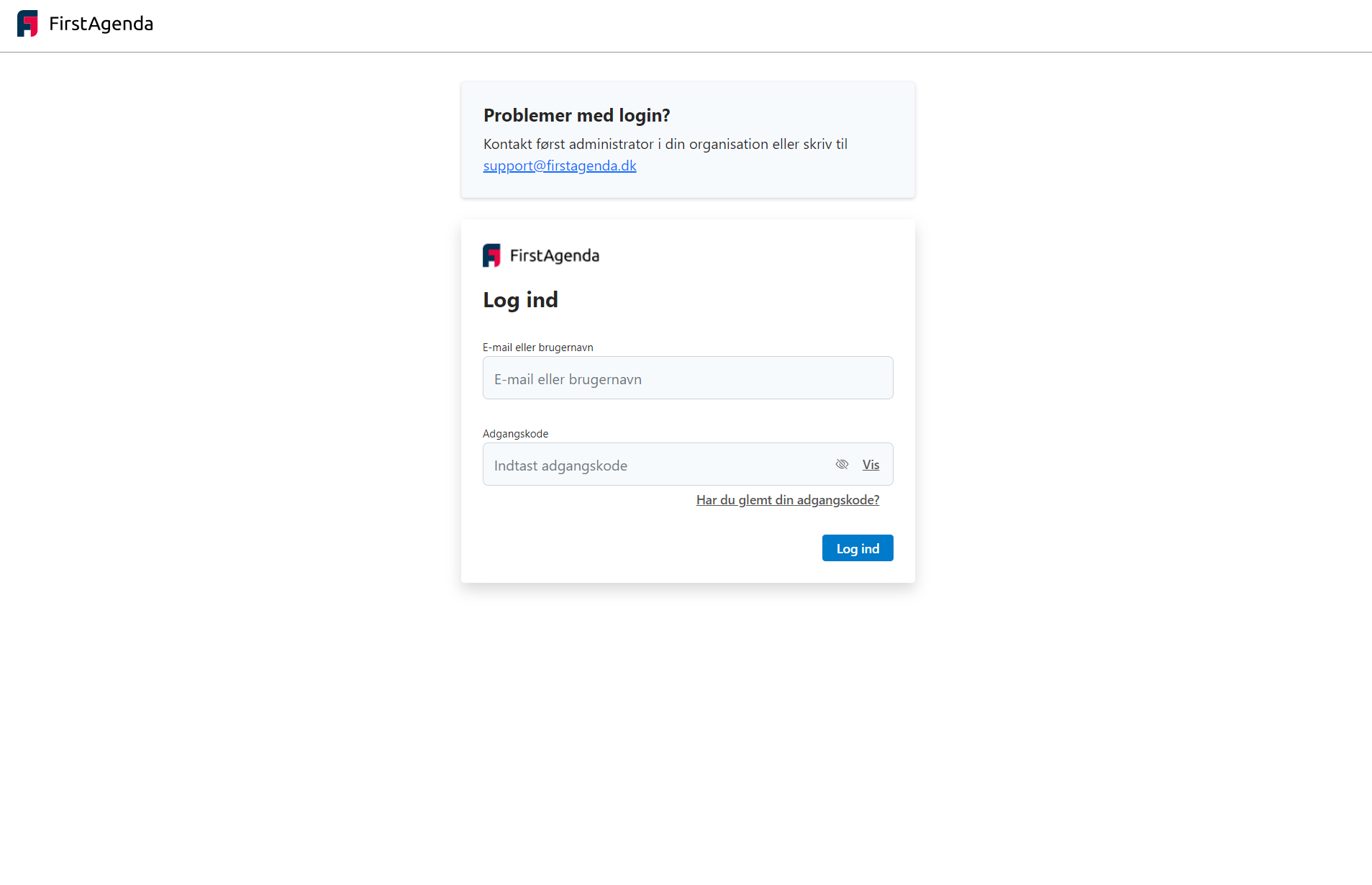 Innloggingsboks med beskjeden 
Har du problemer med innlogging? (midlertidig)
Gamle urler - bokmerker 
Vil ikke lenger fungere
AD-organisasjoner 
Må oppdatere metadata-URL’en (dette skriver vi ut om)
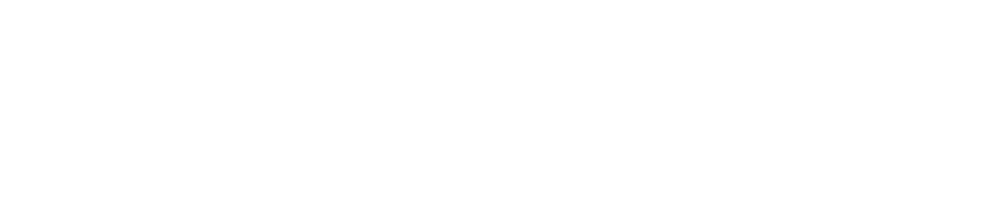 ?